HotFuzzDiscovering Algorithmic Denial-of-Service Vulnerabilities through Guided Micro-Fuzzing
William Blair
Boston University
Andrea Mambretti
Northeastern University
Sajjad Arshad
Northeastern University
Michael Weissbacher
Northeastern University
William Robertson
Northeastern University
Engin Kirda
Northeastern University
Manuel Egele
Boston University
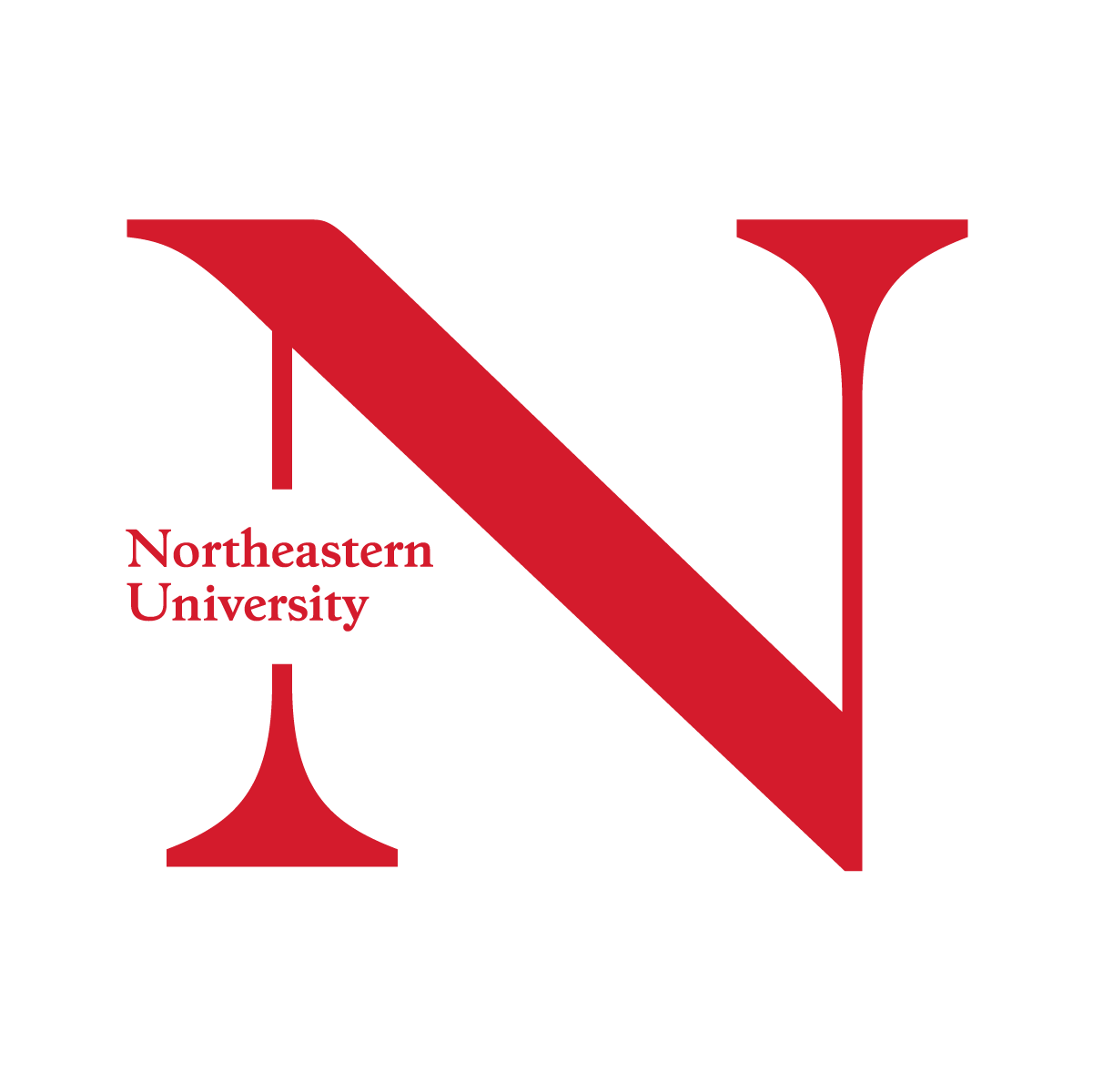 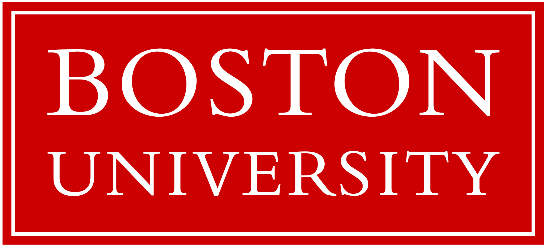 1
1988
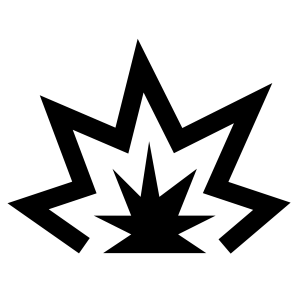 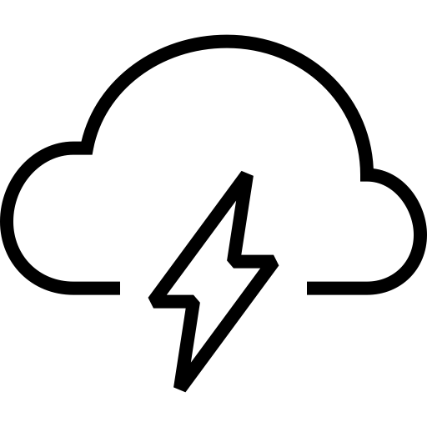 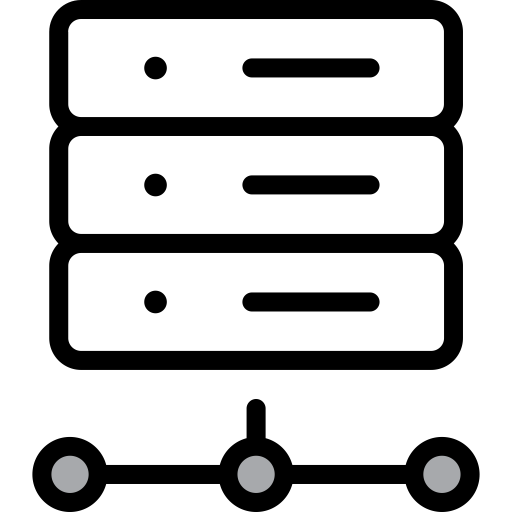 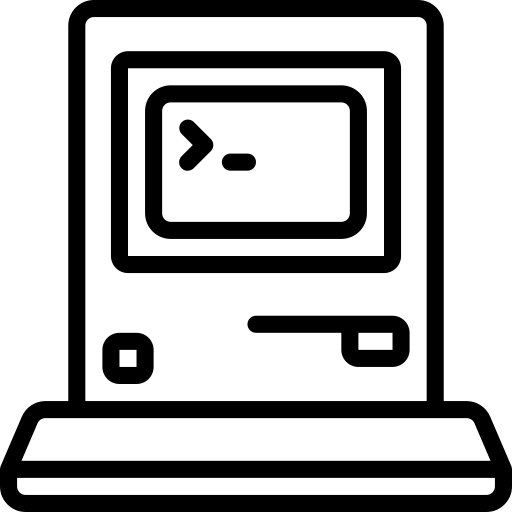 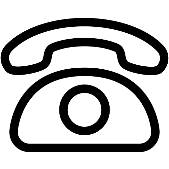 2
2020 Fuzz Testing
Seed Inputs
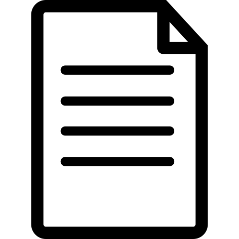 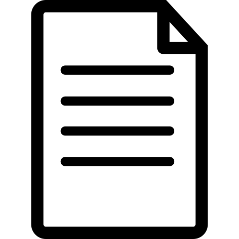 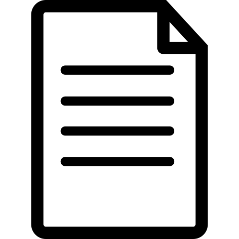 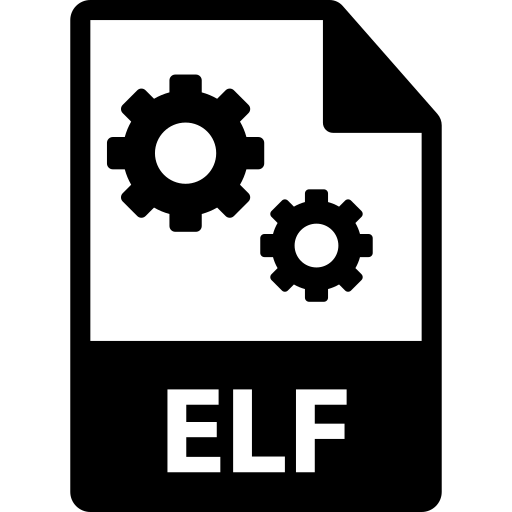 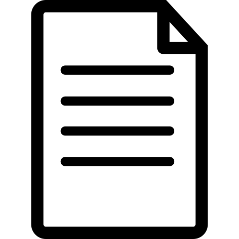 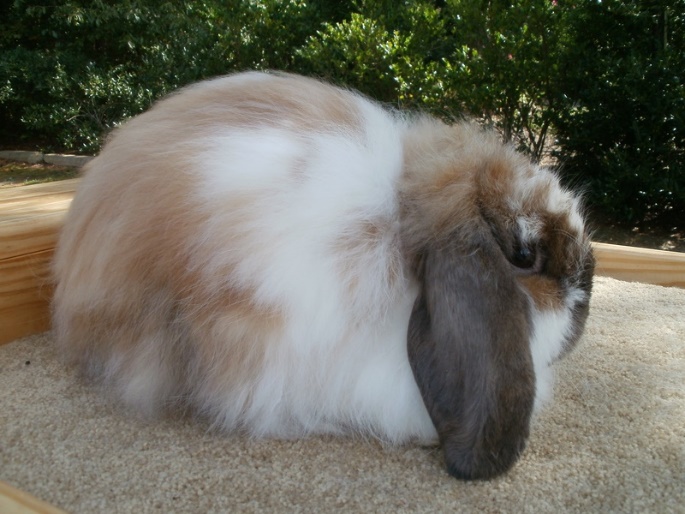 1% Covered
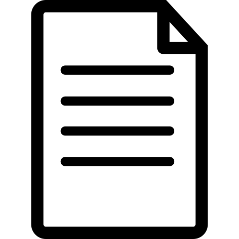 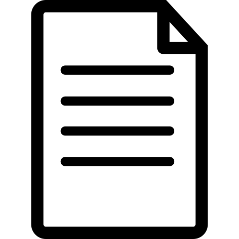 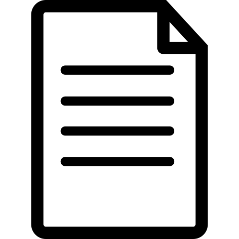 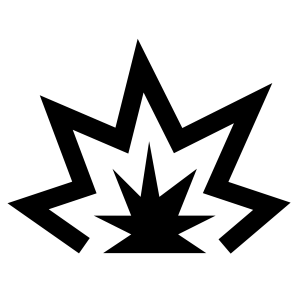 2% Covered
Crashing Inputs
Program Under Test
Fuzzer (AFL, LibFuzzer)
3
[Speaker Notes: Remote Code Execution (RCE)
Information Disclosure]
Algorithmic Complexity (AC) Bugs
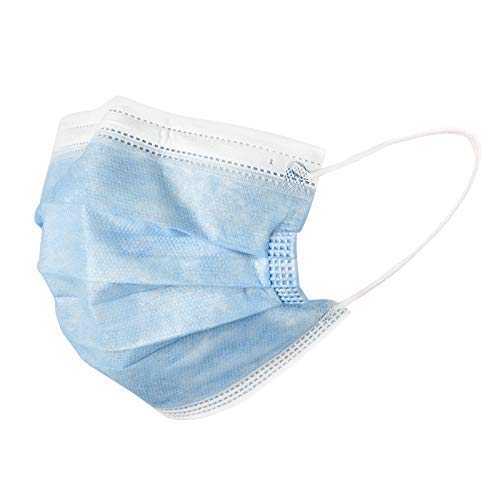 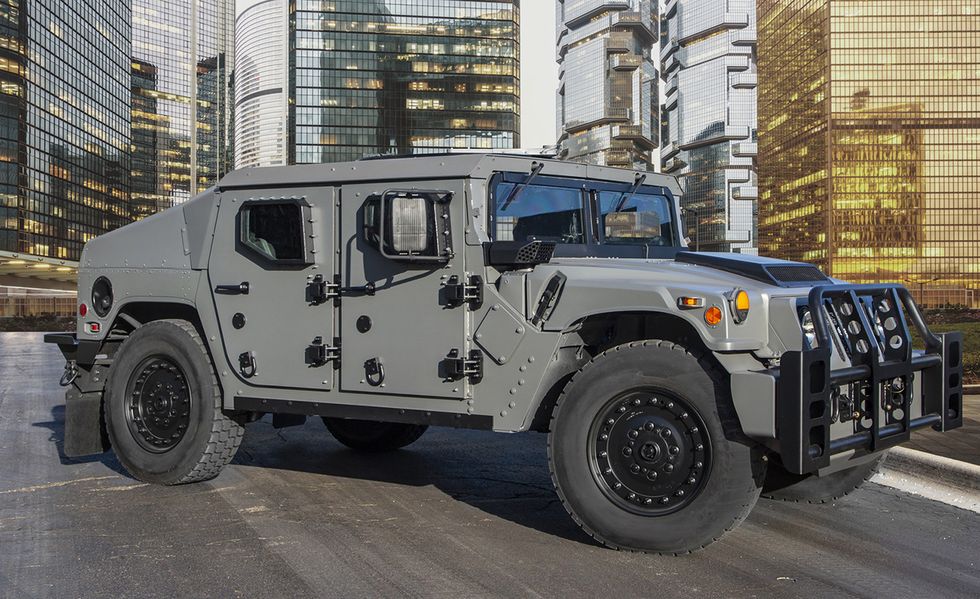 We observed computing the total price of your cart can take 4 ½ months!
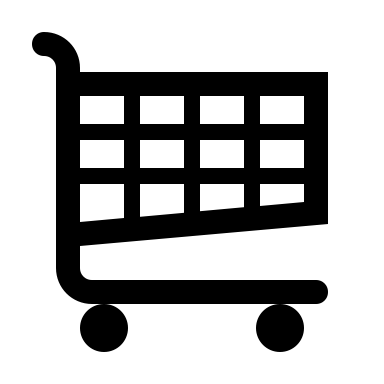 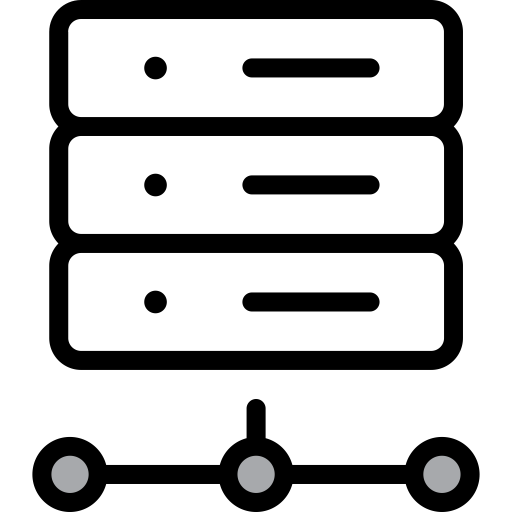 Check Out
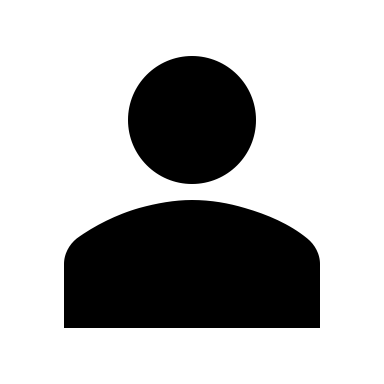 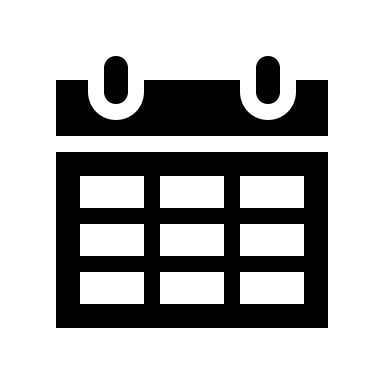 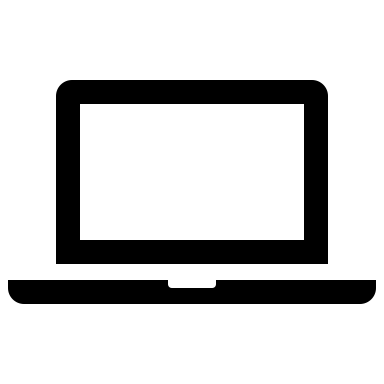 4
HotFuzz
Distributed Micro-Fuzzing
Input
Output
Synthesis and Validation
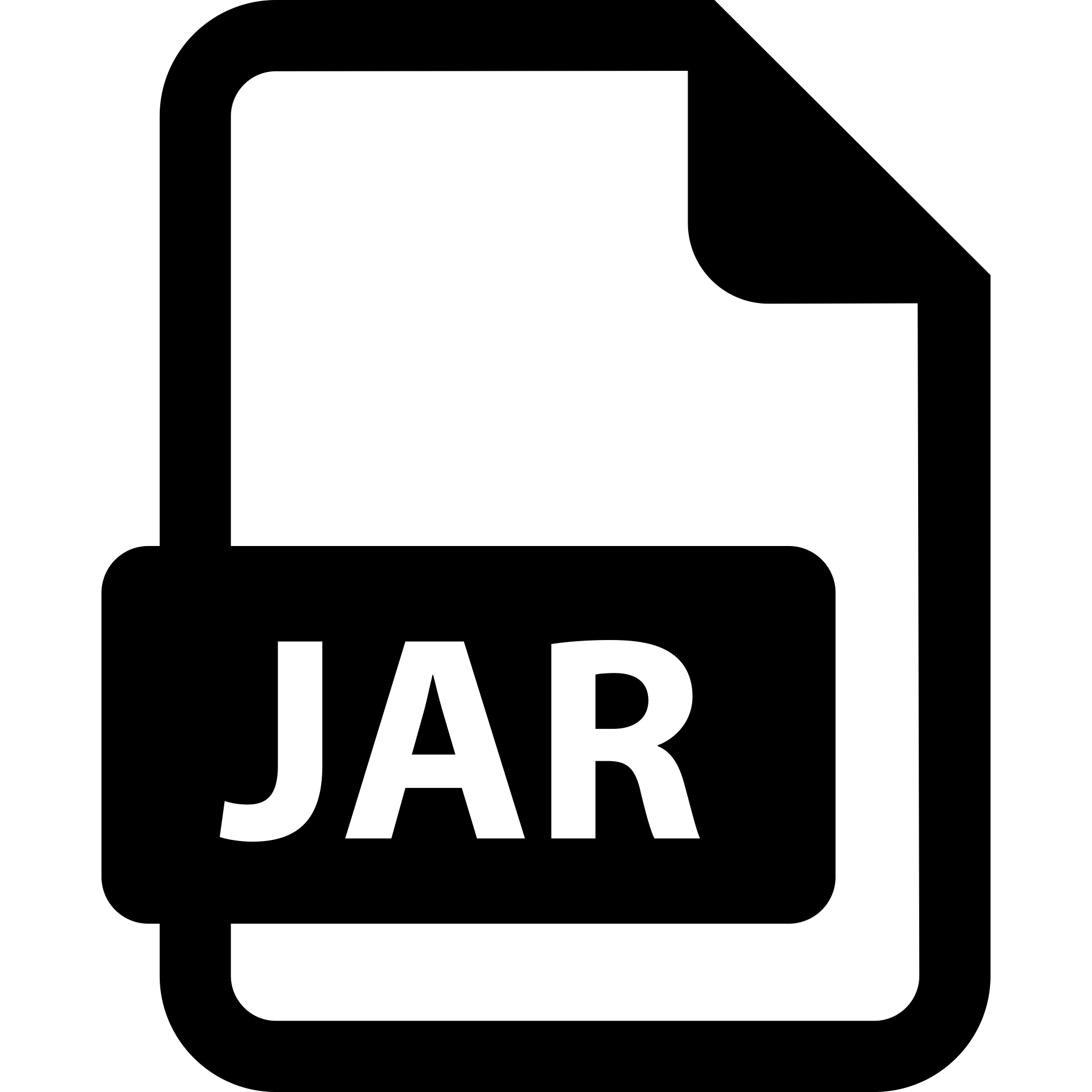 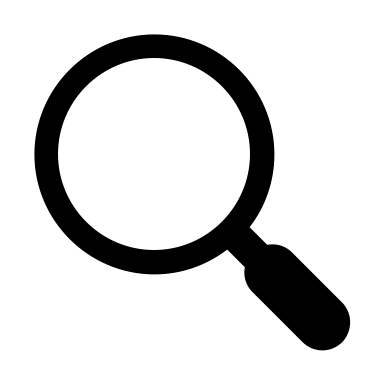 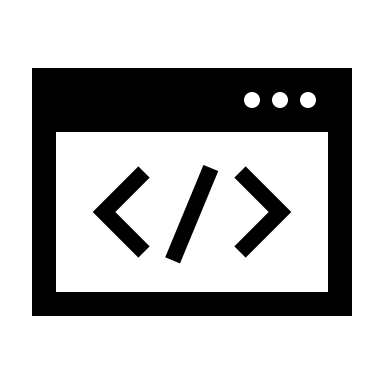 Message Broker
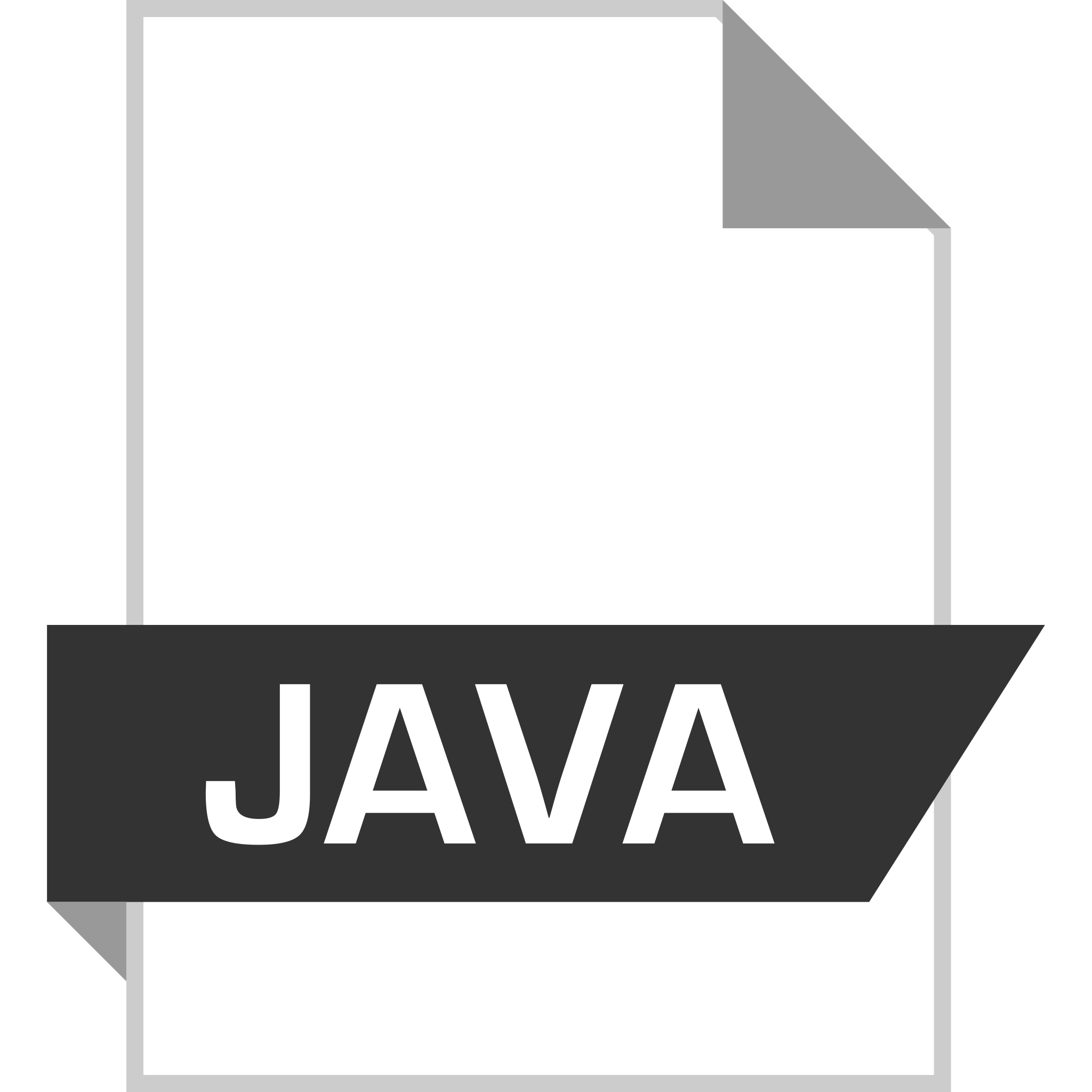 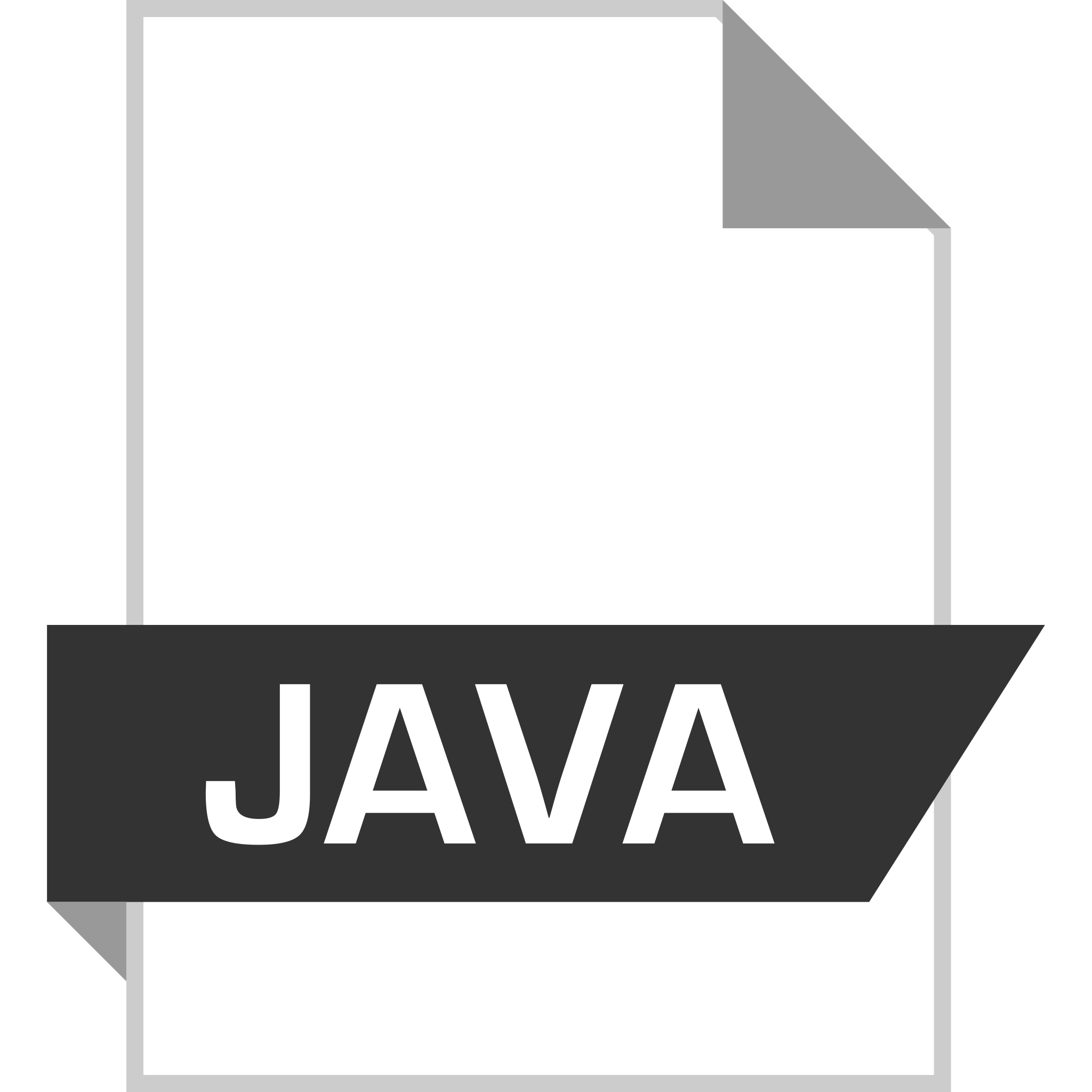 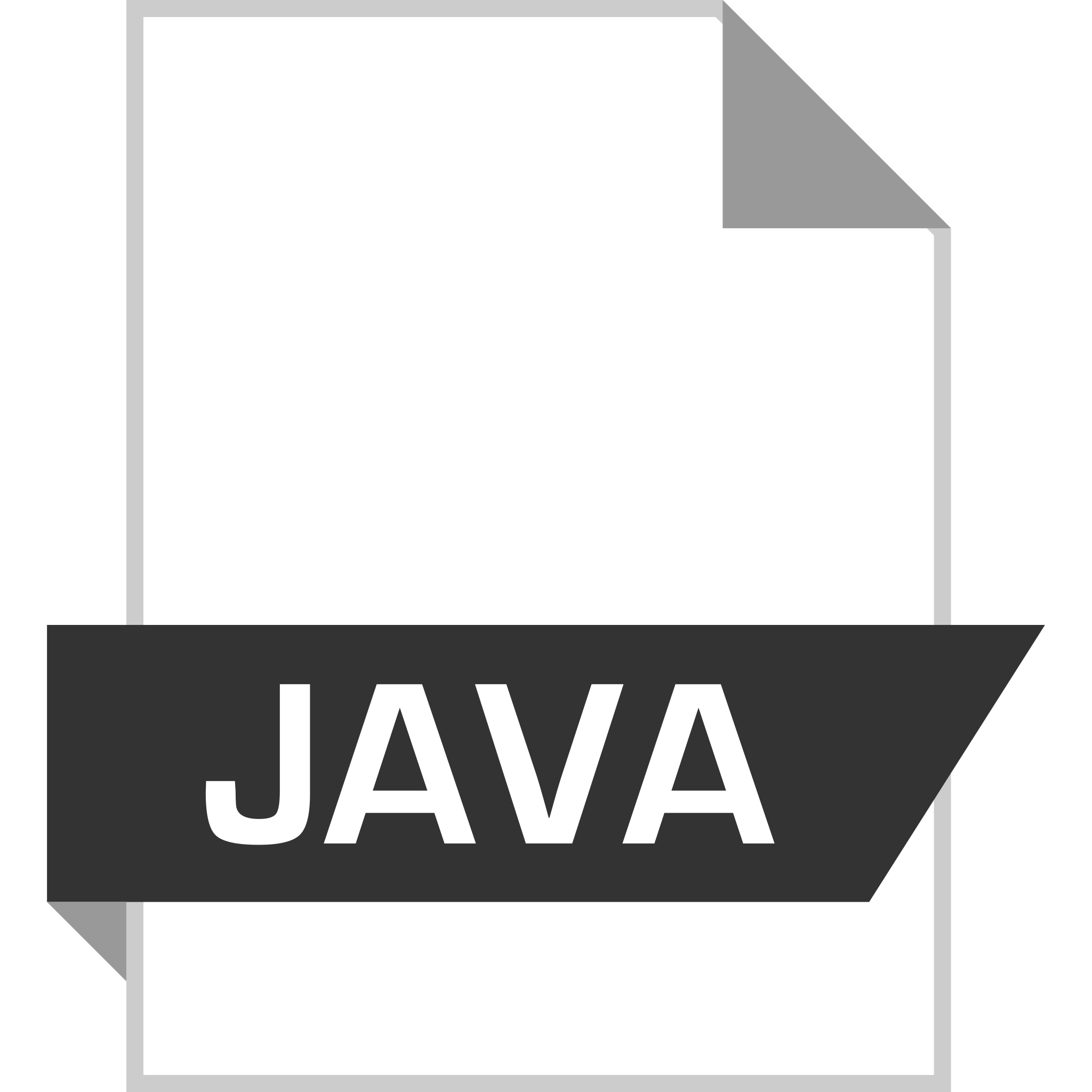 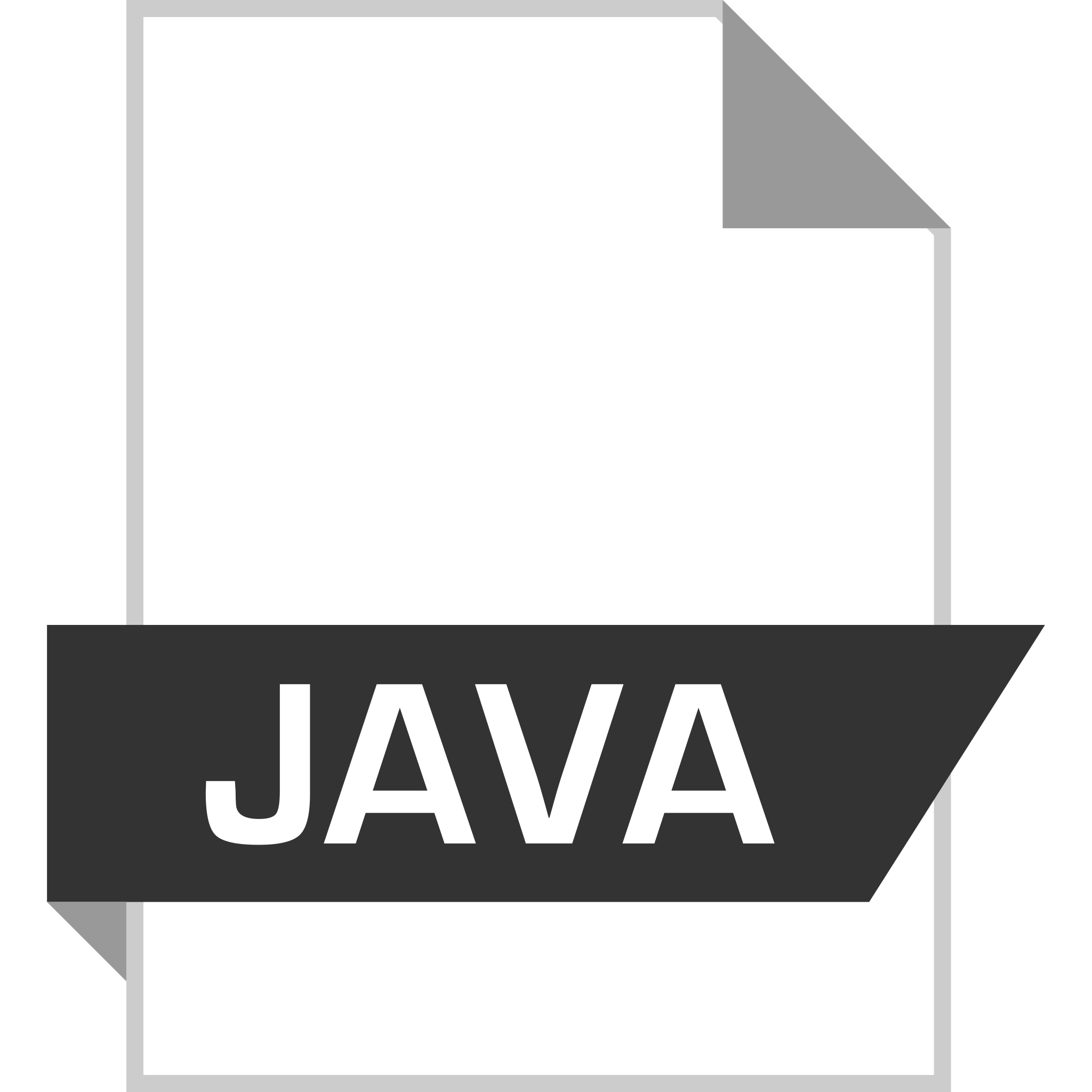 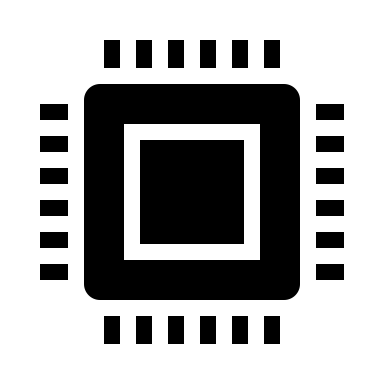 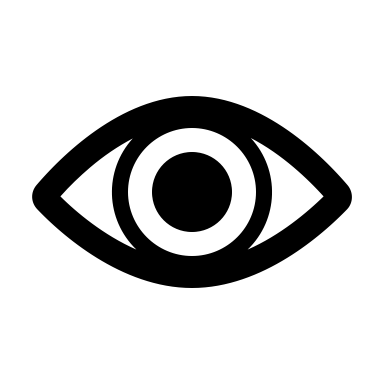 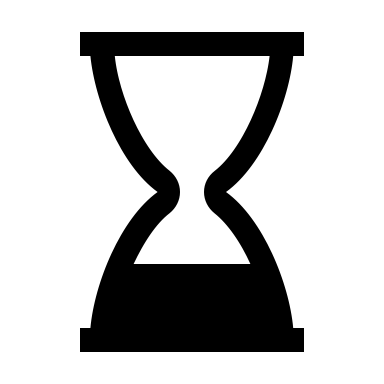 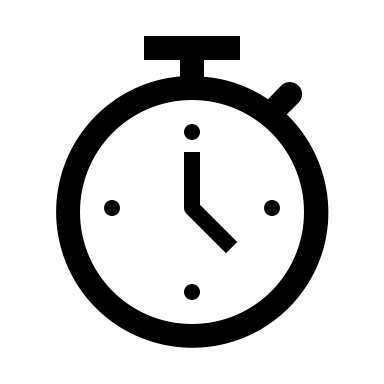 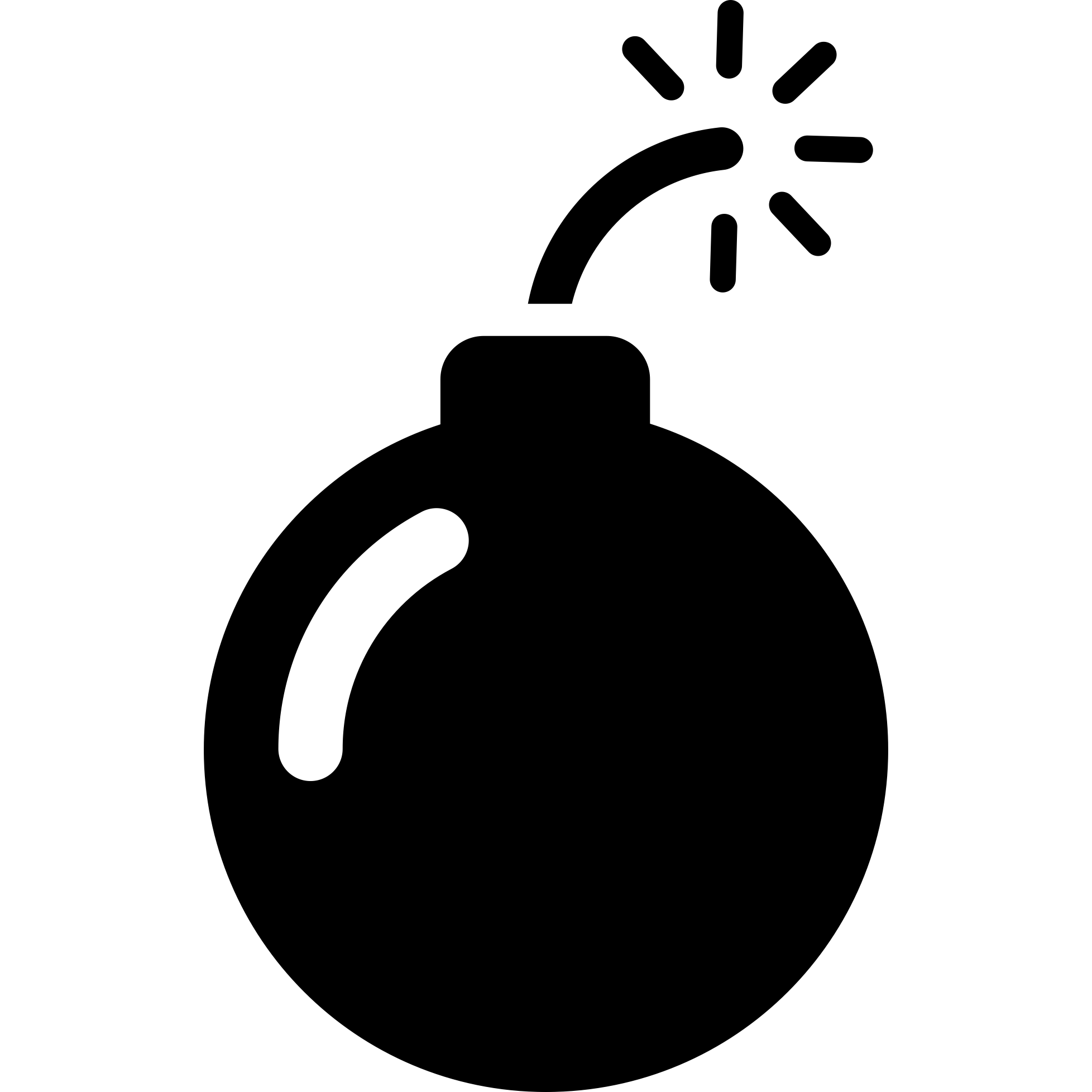 EyeVM
OpenJDK
AC Witnesses
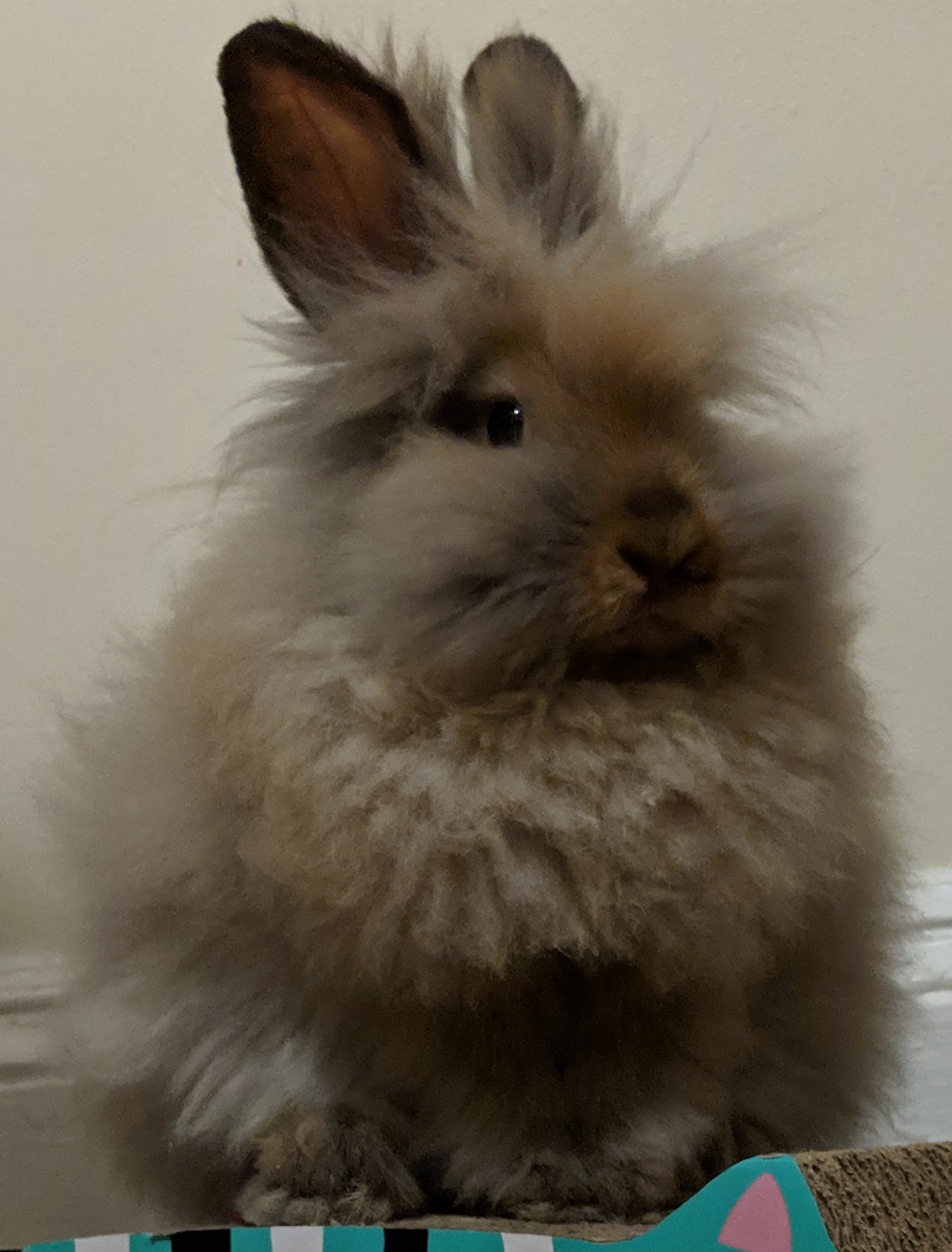 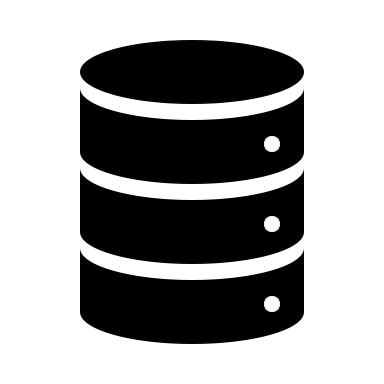 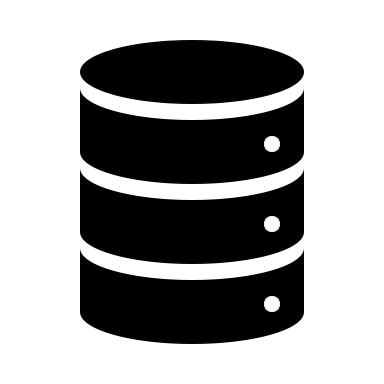 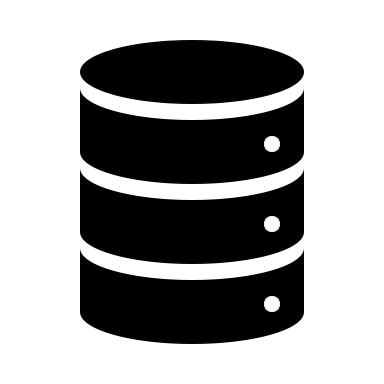 Observations
K8S
5
[Speaker Notes: Emphasize with the EyeVM the need to create a noise free environment for micro-fuzzing.
Modifying the JVM to support our analysis allows us to fuzz arbitrary Java code without modifying it in any way.]
HotFuzz Micro-Fuzzing
Distributed Micro-Fuzzing
Input
Output
Synthesis and Validation
class A {
  public method(B b, C c);
}
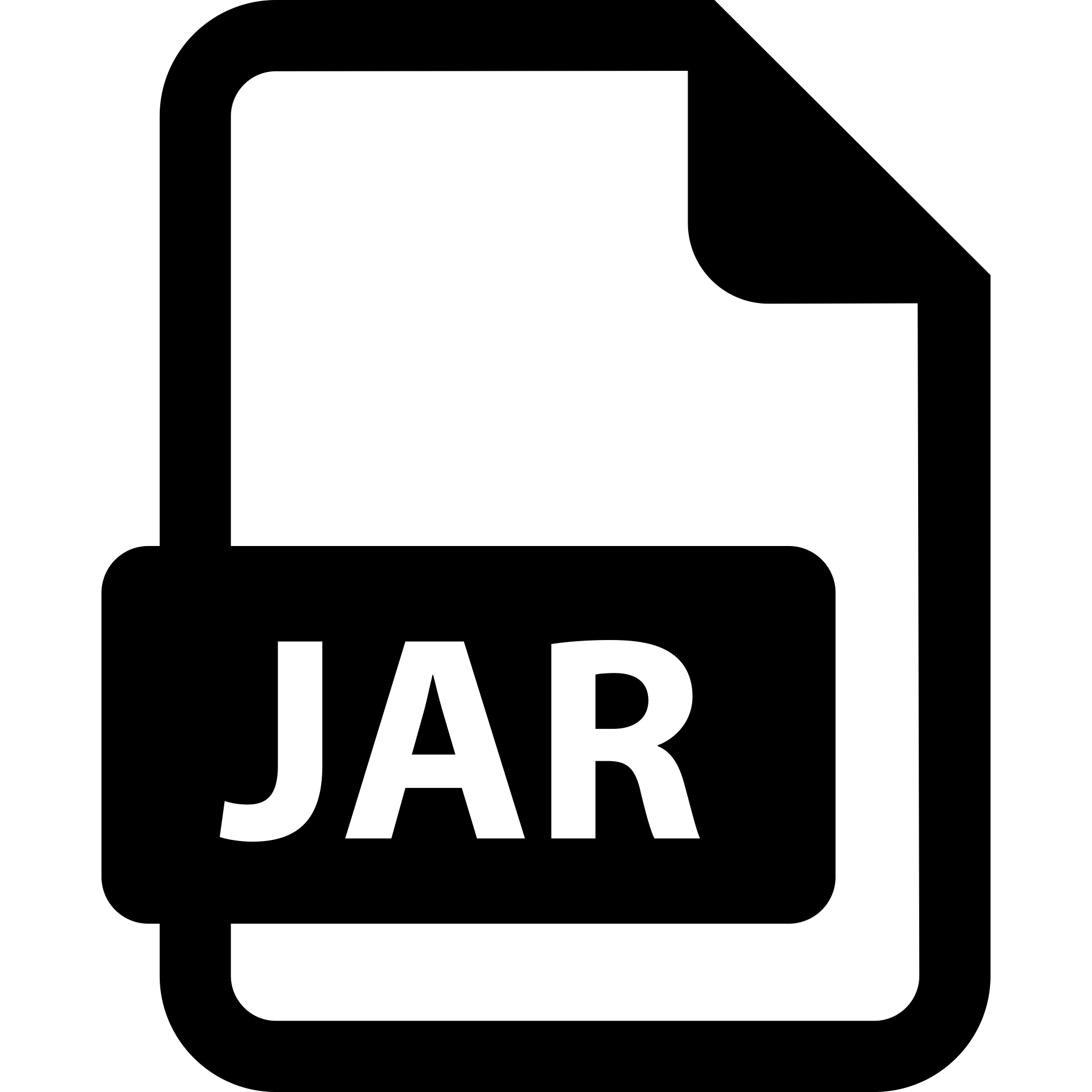 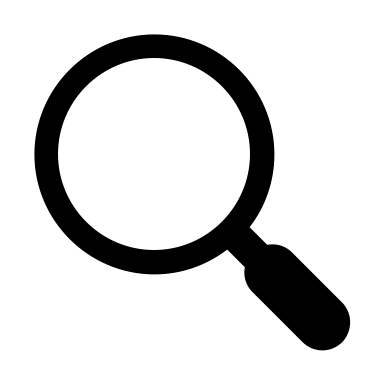 Message Broker
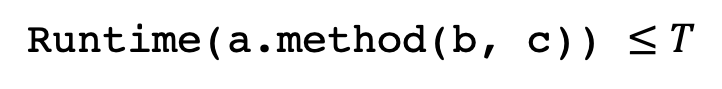 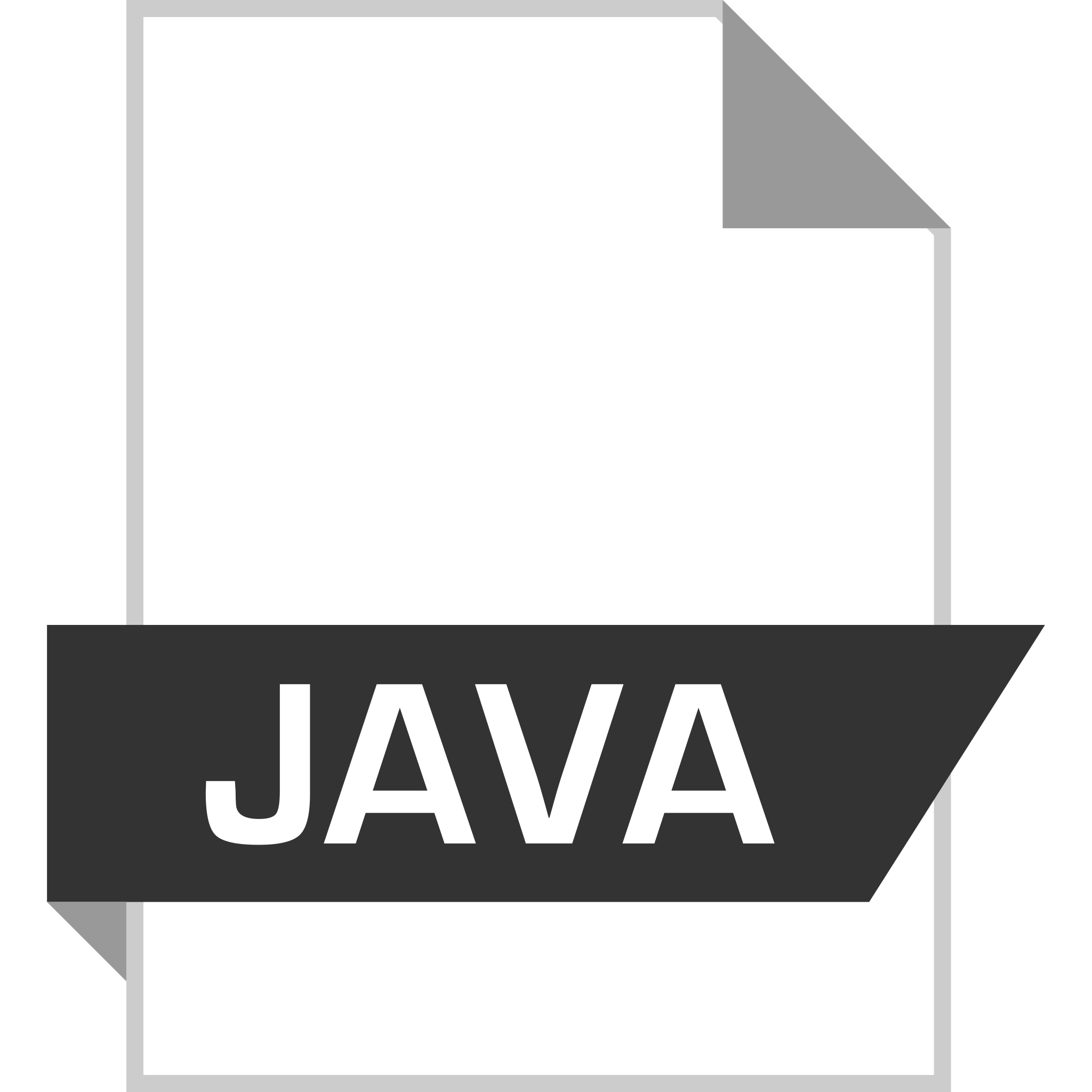 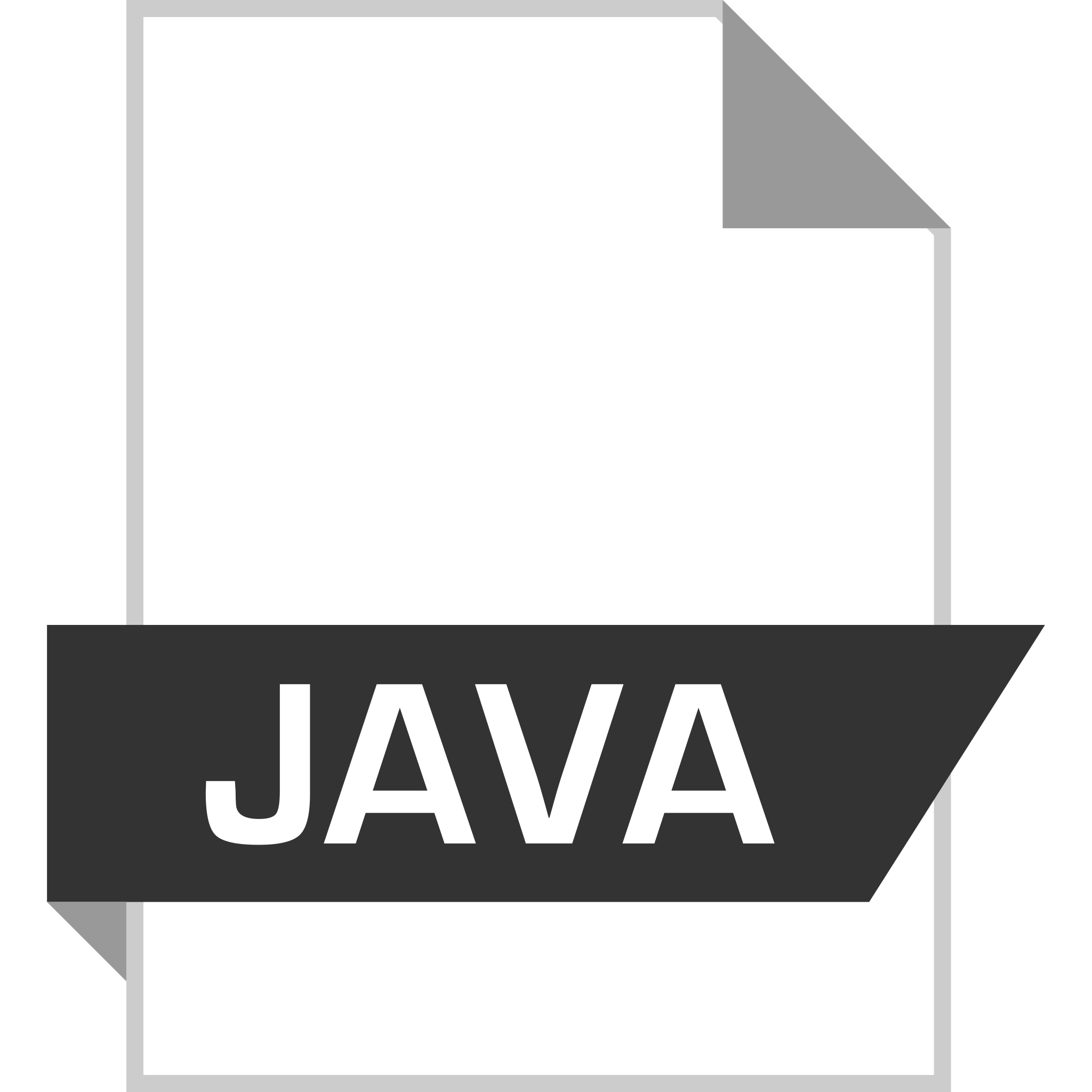 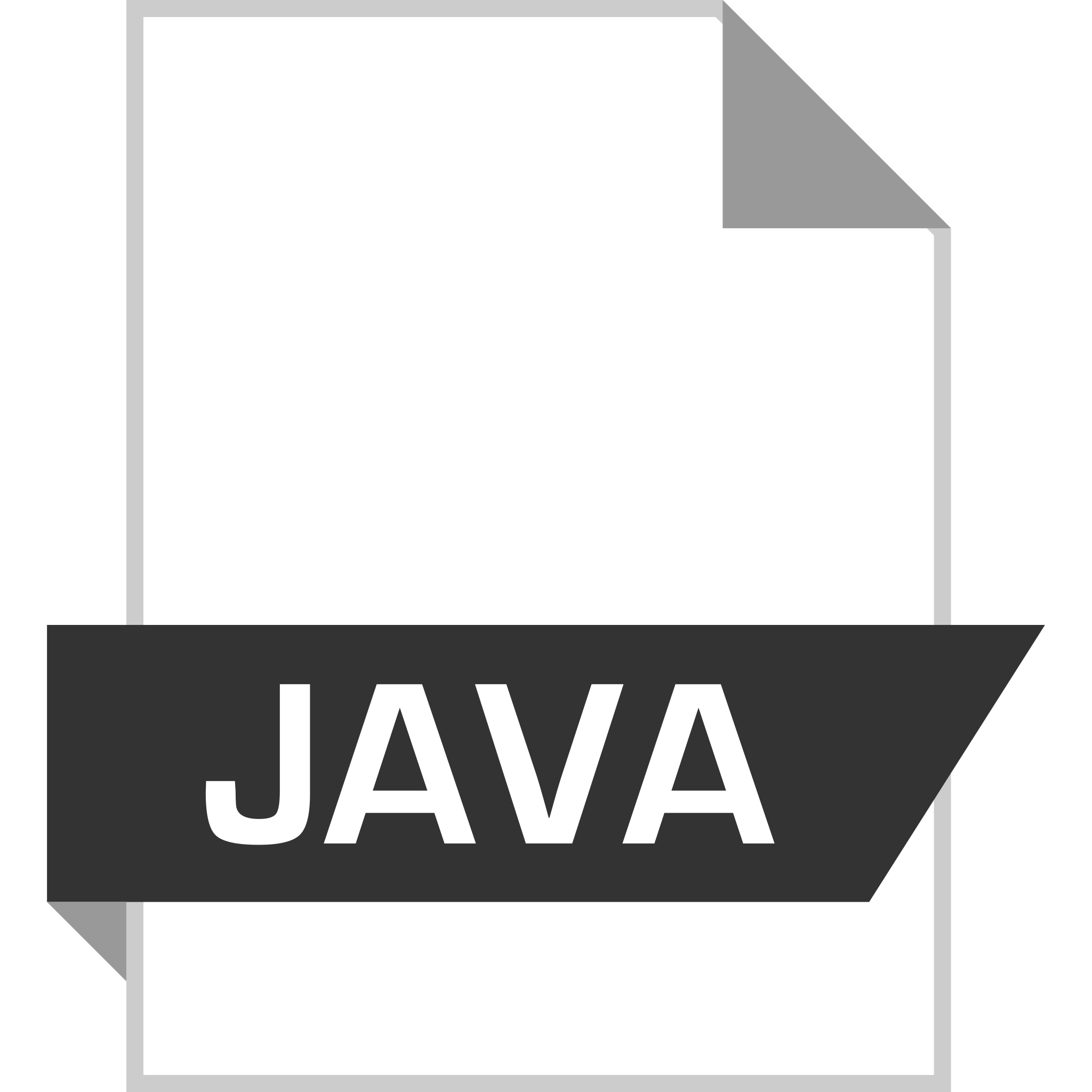 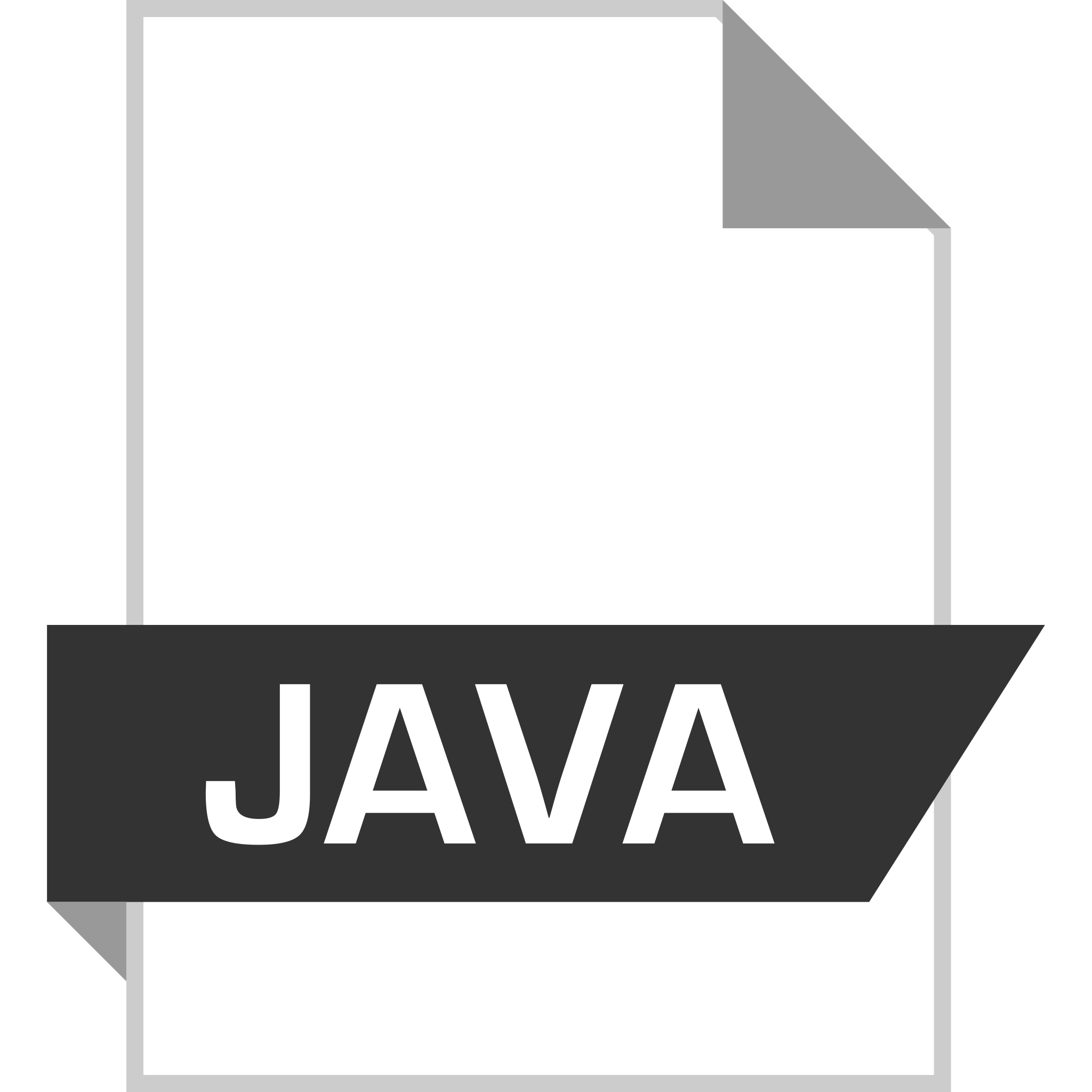 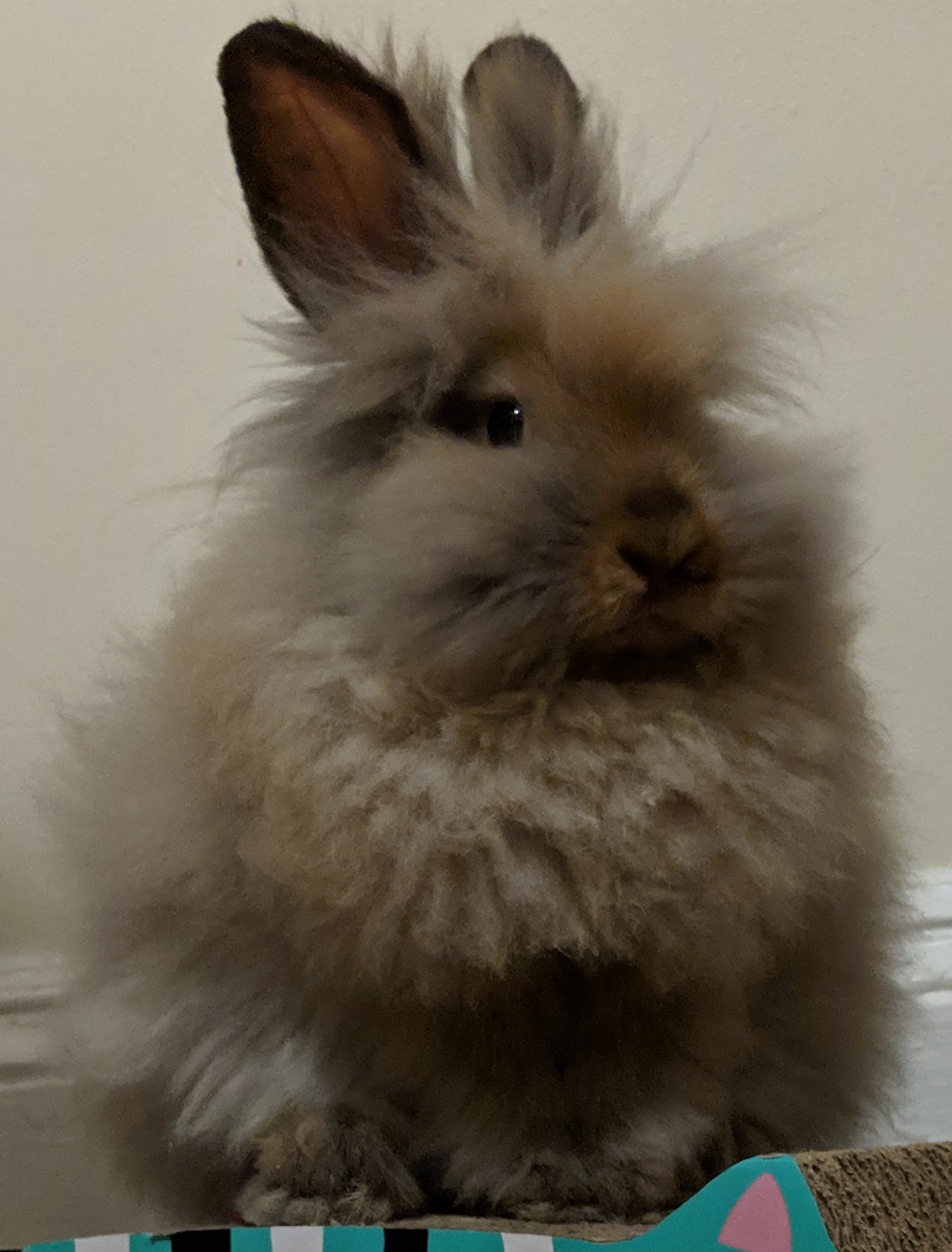 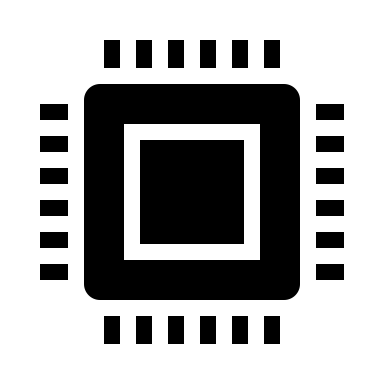 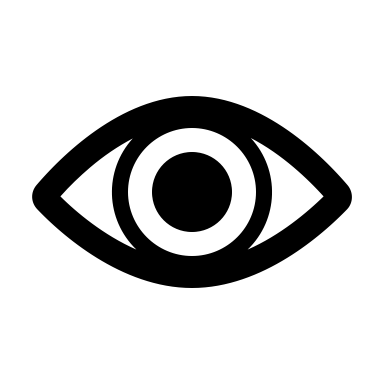 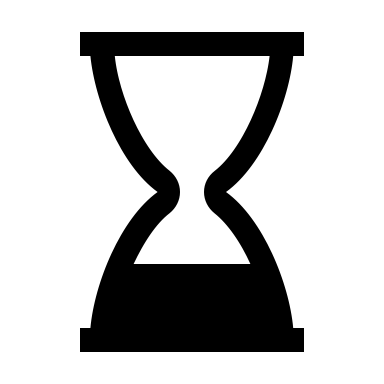 Micro-Fuzzing
AC Sanitization
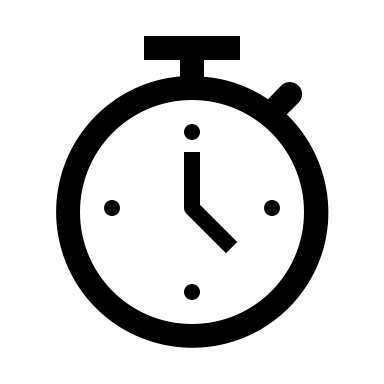 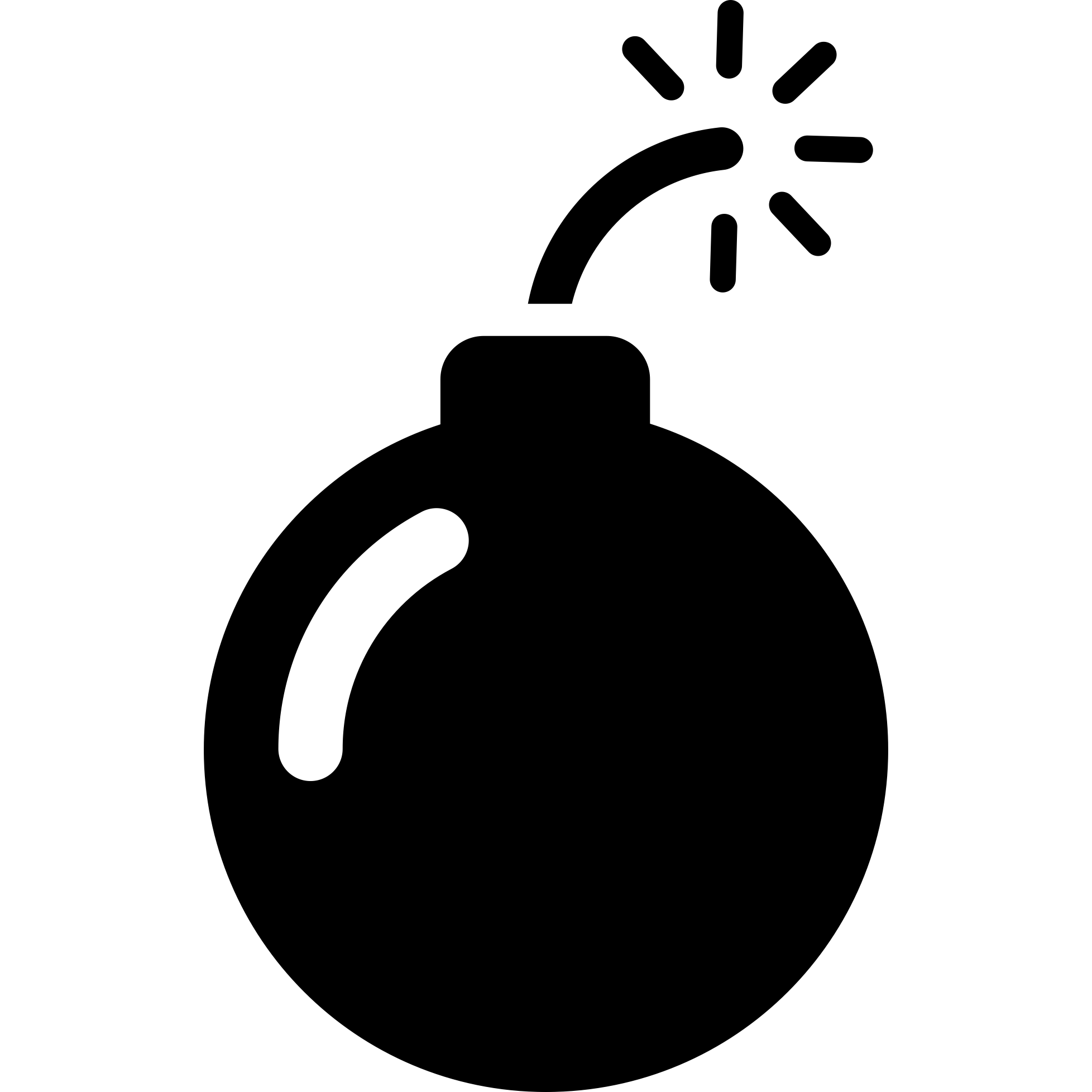 EyeVM
OpenJDK
a, b, c = TestHarness(method)
AC Witnesses
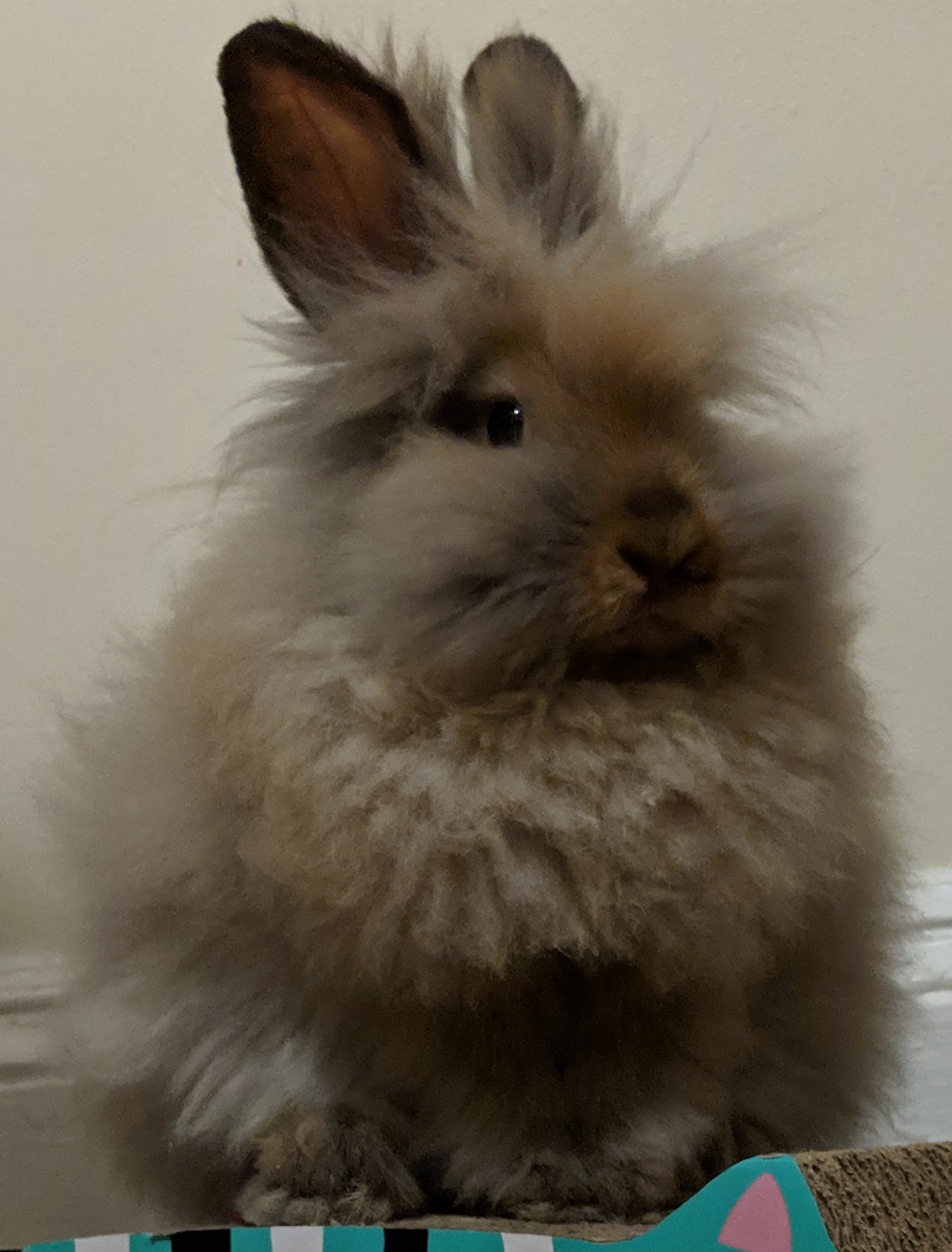 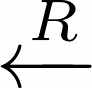 a      A

b      B

c      C
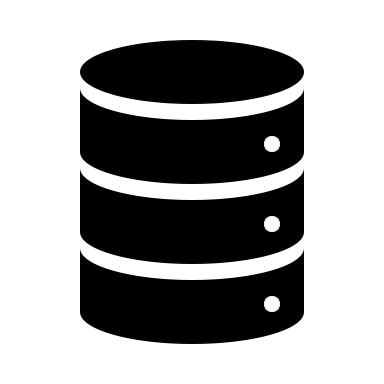 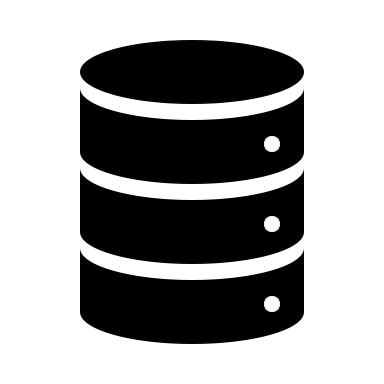 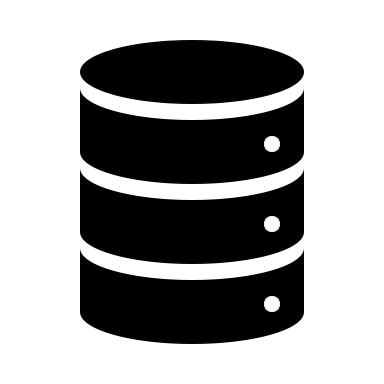 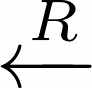 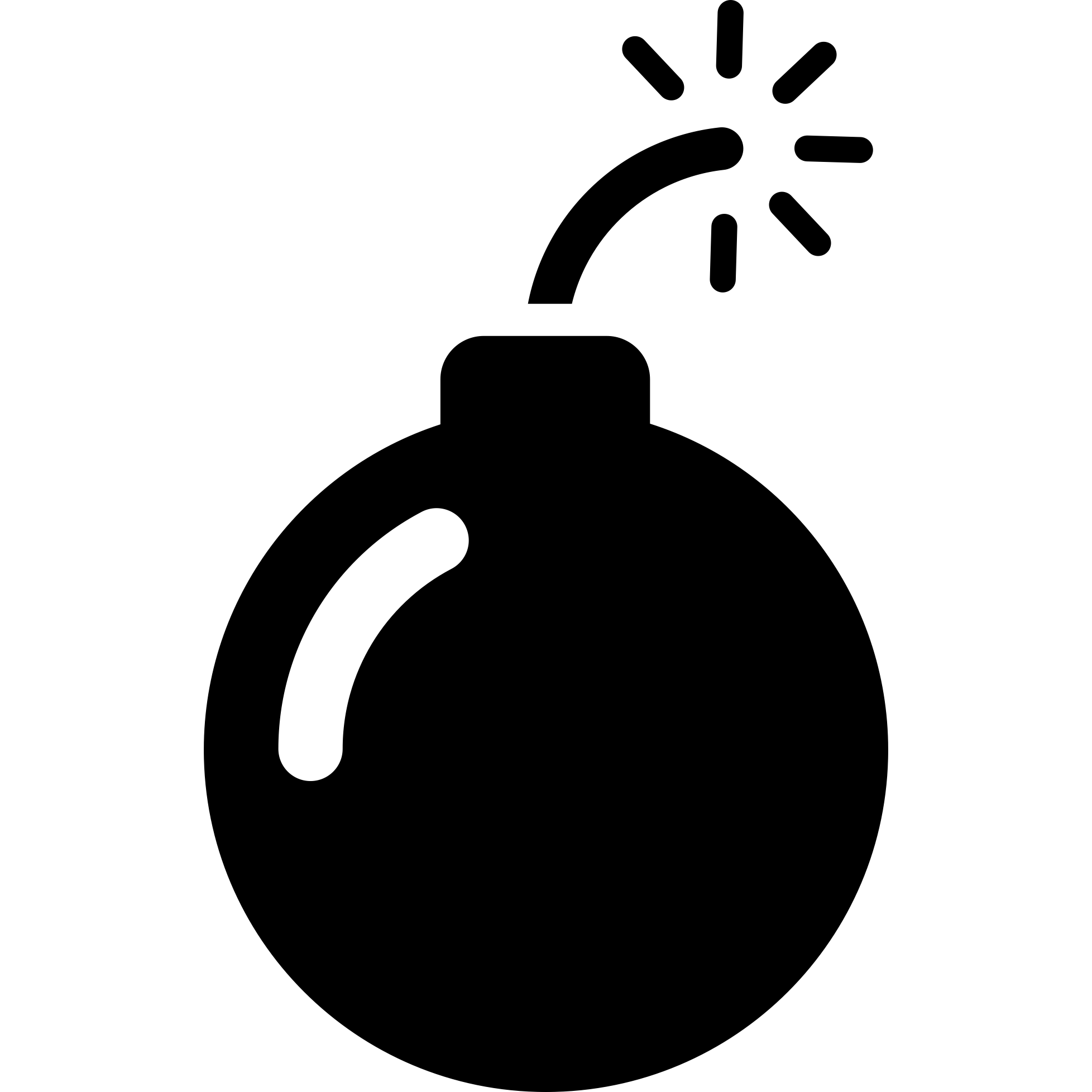 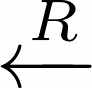 Observations
K8S
6
a.method(b, c)
[Speaker Notes: Emphasize that the EyeVM provides the ability for us to query the runtime of a given method’s execution.]
Micro-Fuzzing
Distributed Micro-Fuzzing
Input
Output
Synthesis and Validation
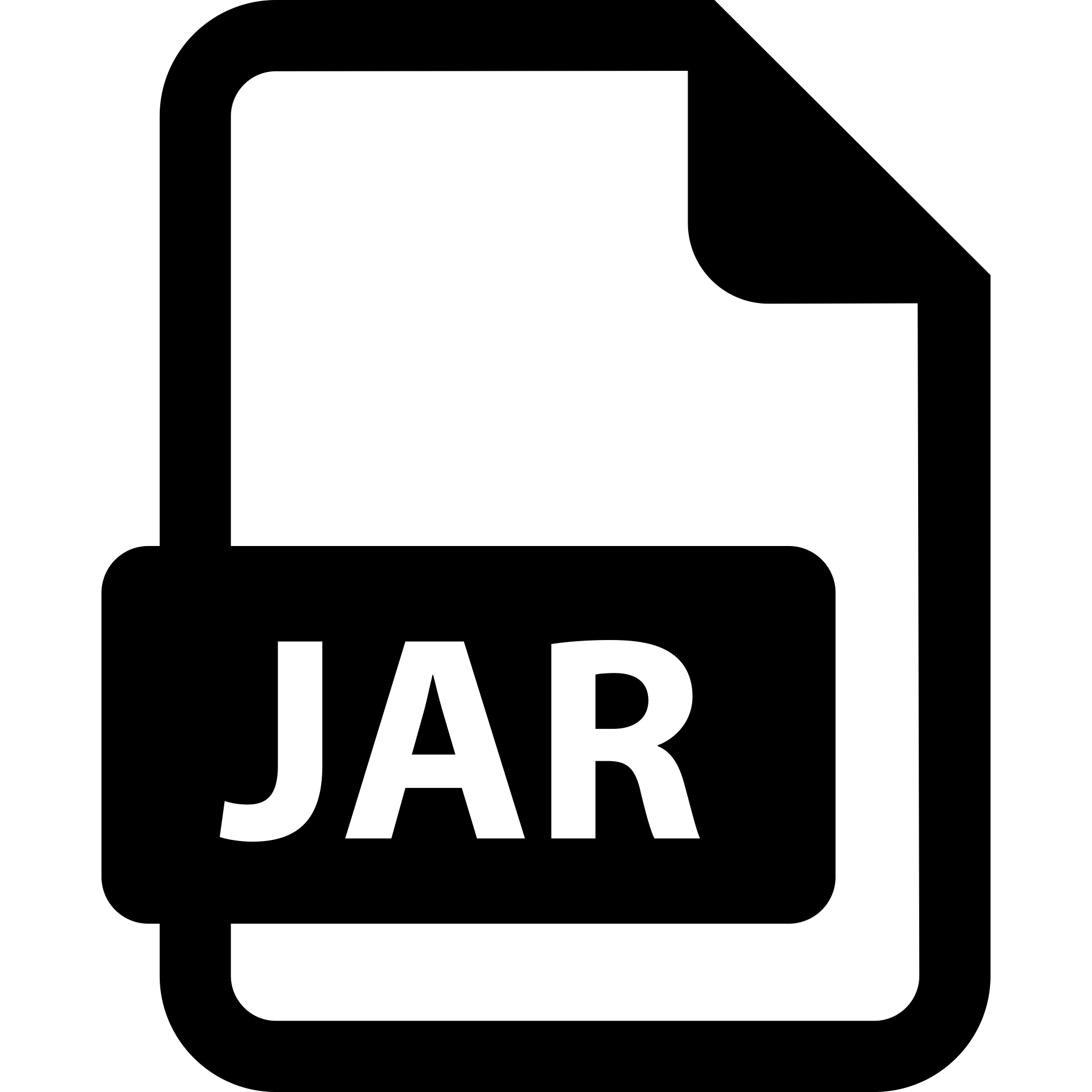 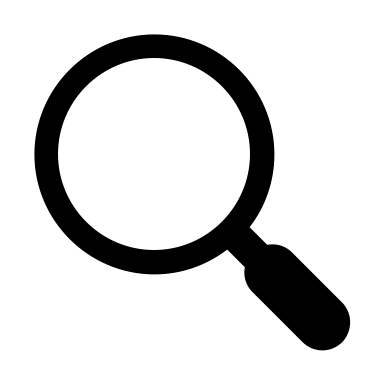 Message Broker
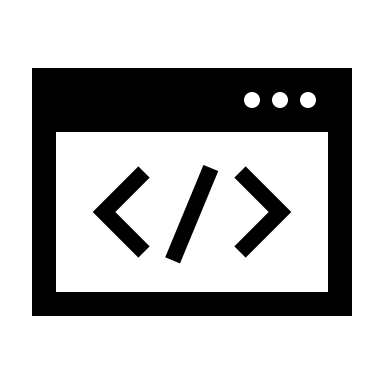 (a, b, c)
(a’, b’, c’)
(a’’, b’’, c’’)
…
…
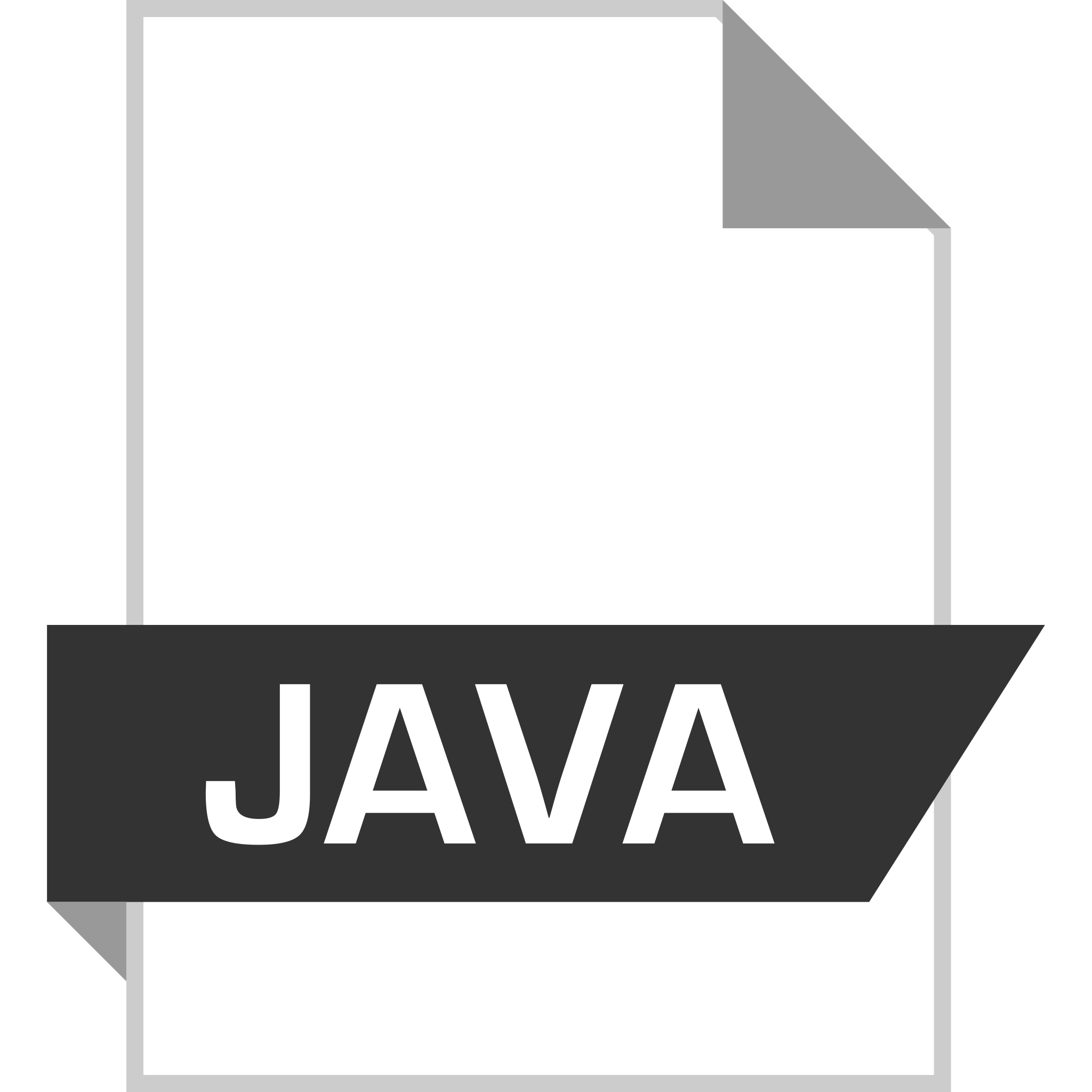 A.method(B, C)
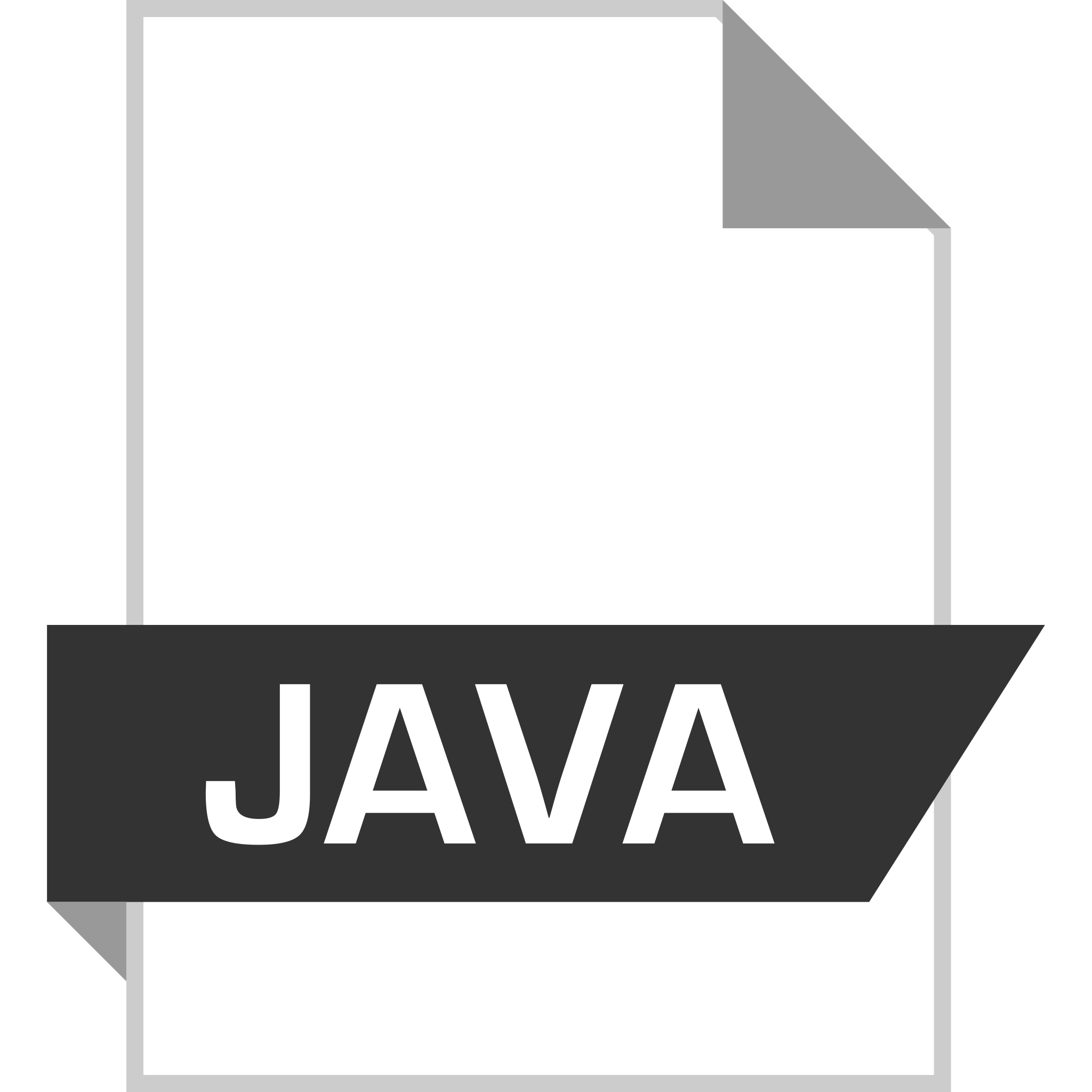 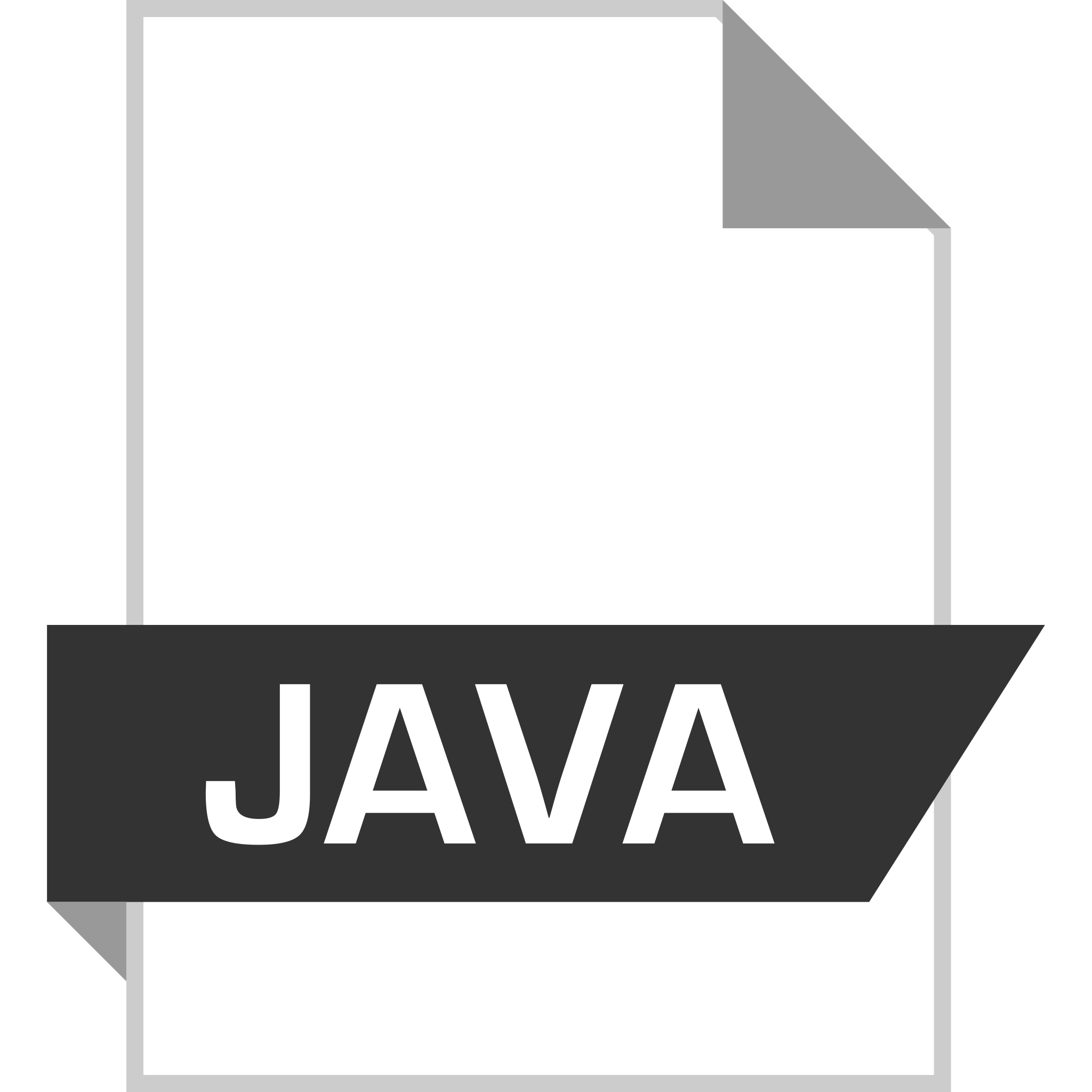 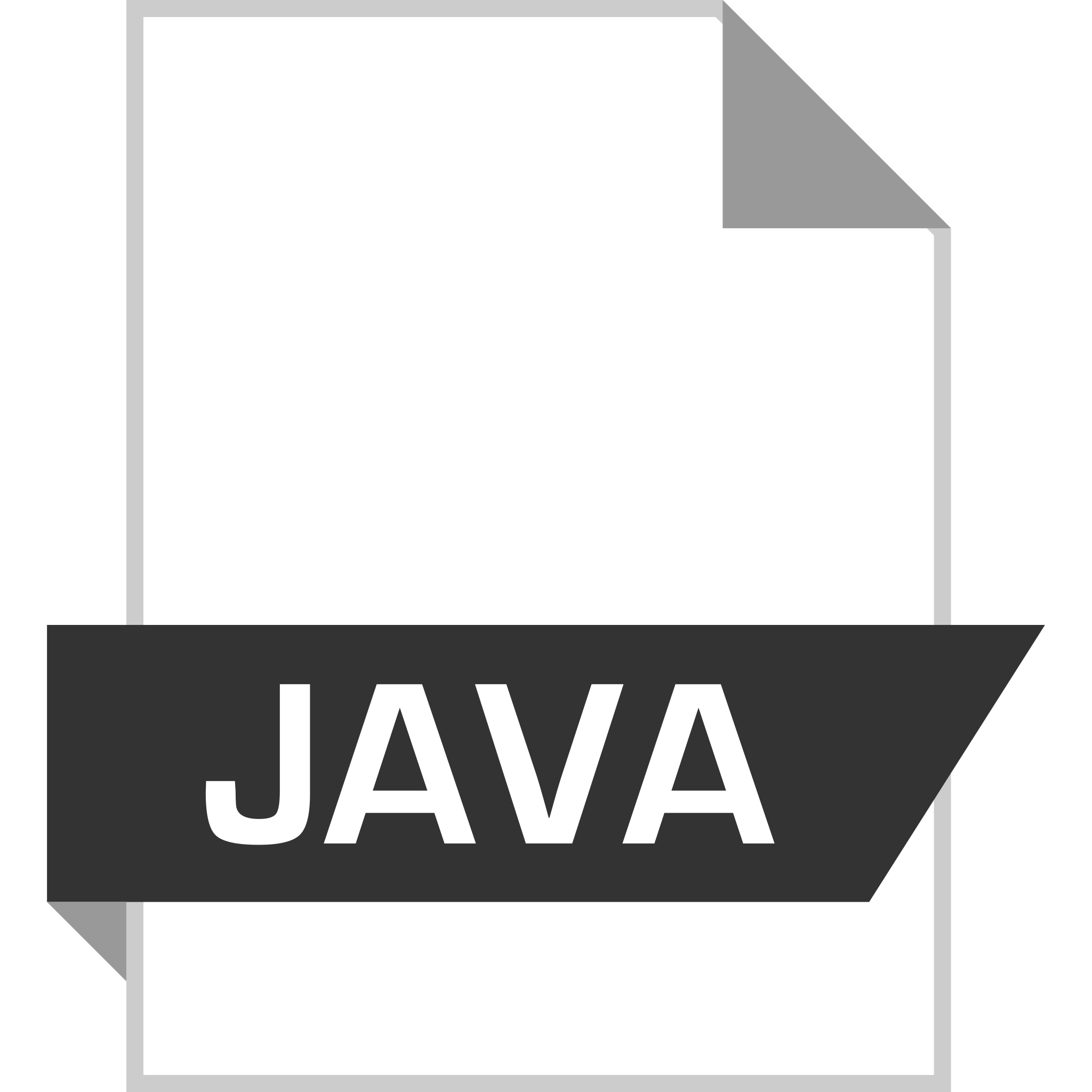 Method Under Test
n
1
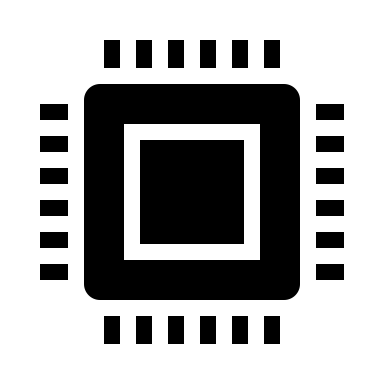 Population
Generations
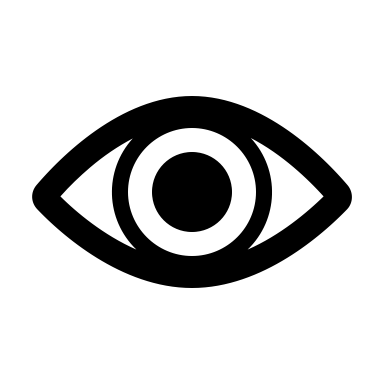 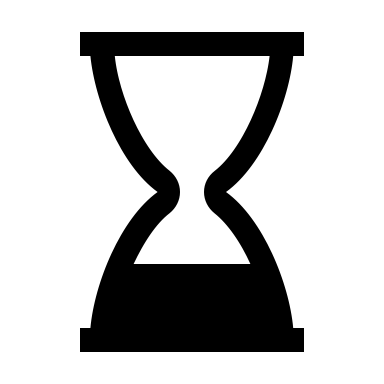 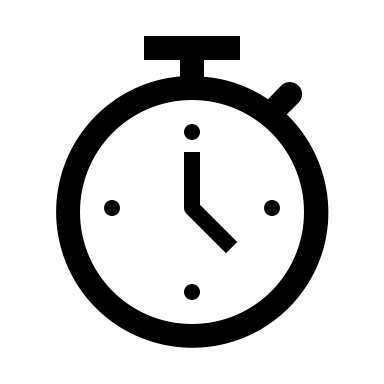 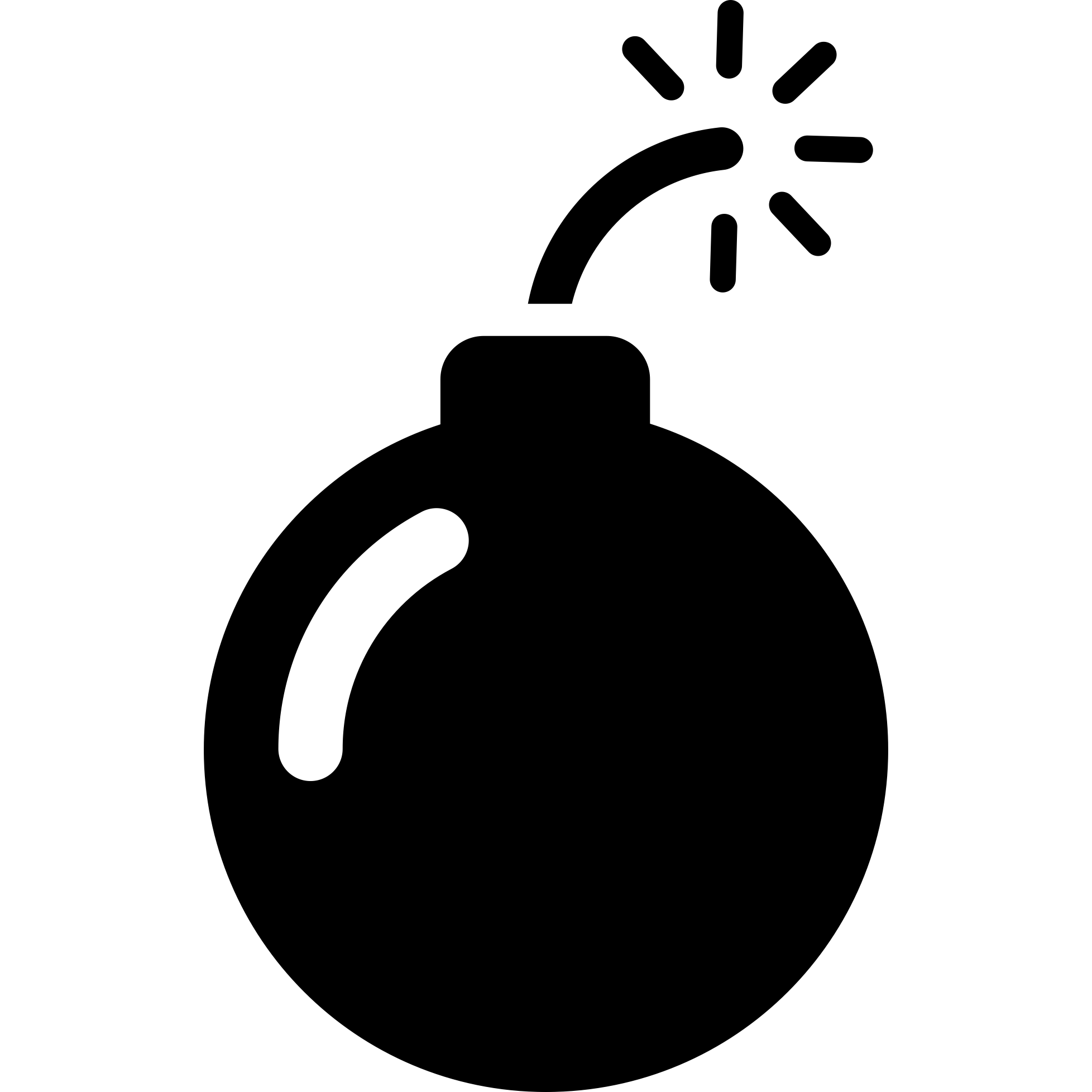 Genetic Algorithm
EyeVM
OpenJDK
AC Witnesses
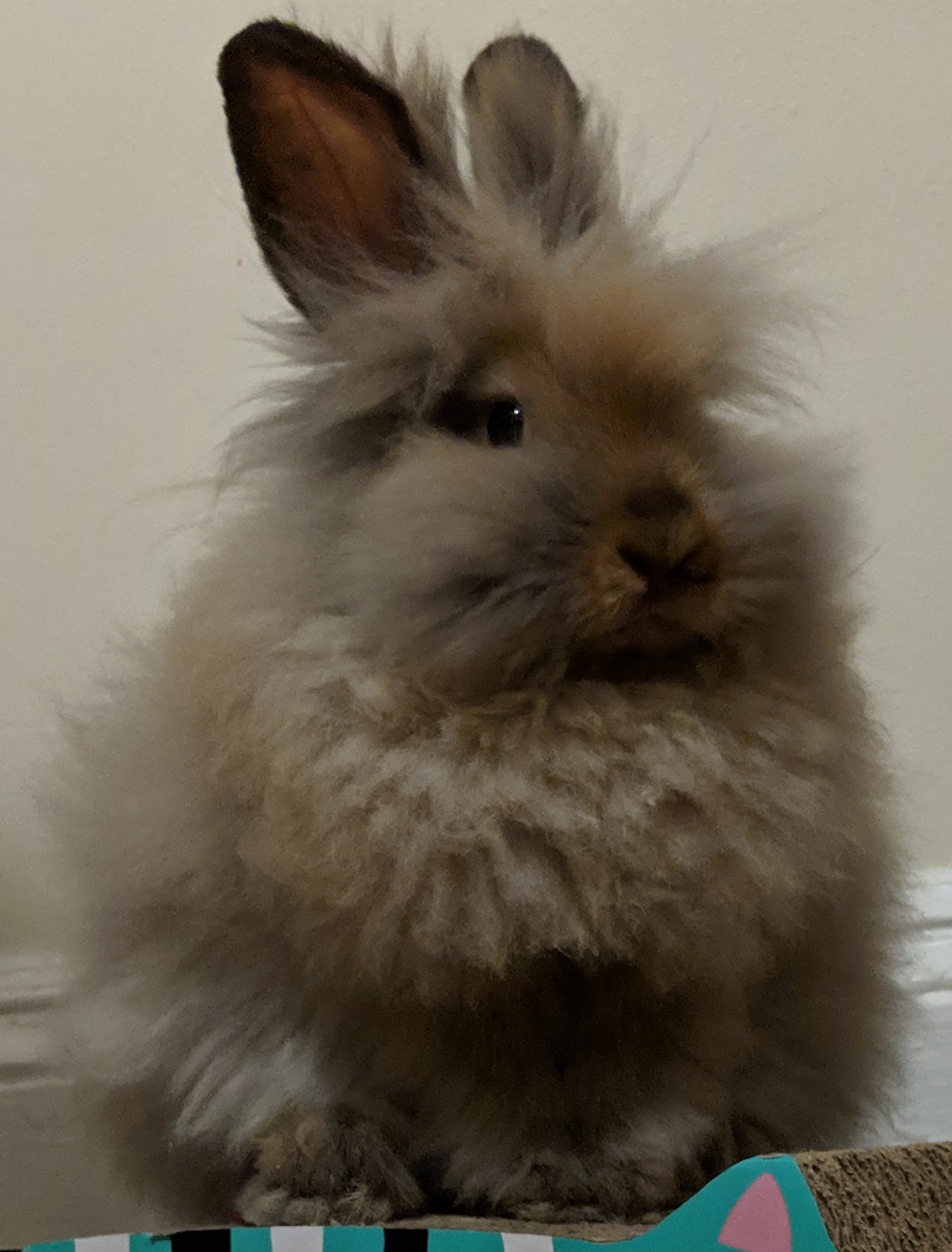 Cross-Over
Mutation
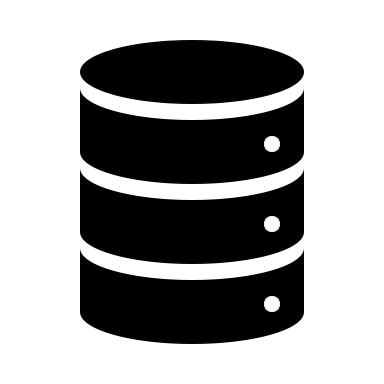 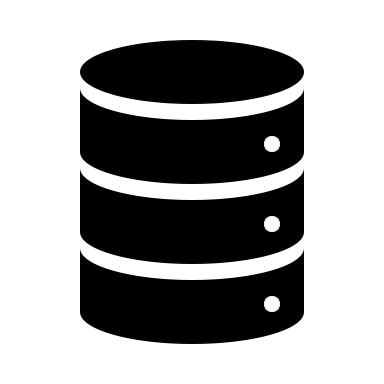 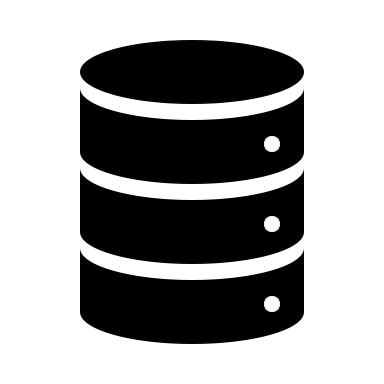 Observations
K8S
7
[Speaker Notes: Explain how existing approaches for performing cross over and mutation on bitmaps fail  in our settings because they quickly corrupt the strict layout of Java objects in memory.]
Instantiating Seed Inputs
Distributed Micro-Fuzzing
Input
Output
Synthesis and Validation
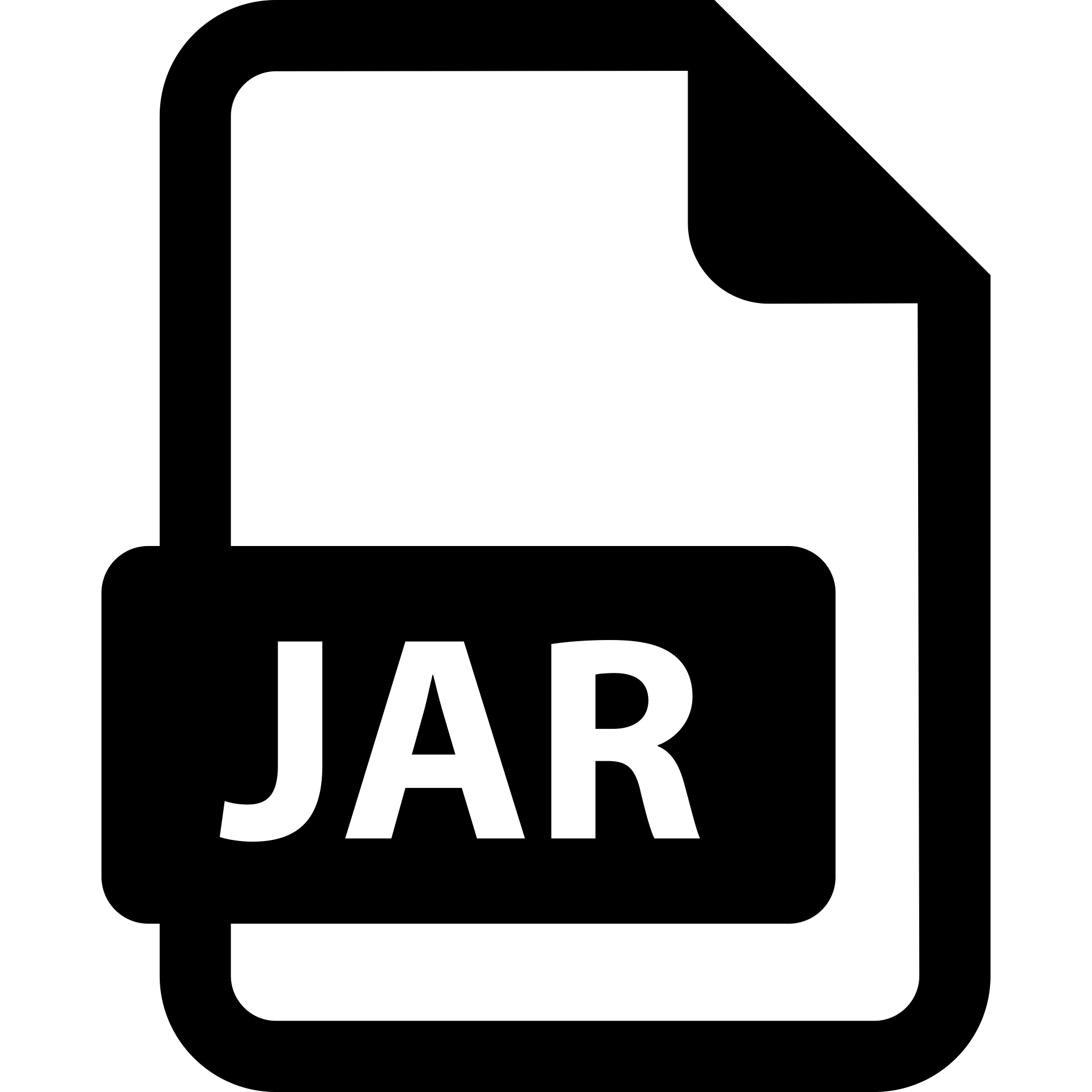 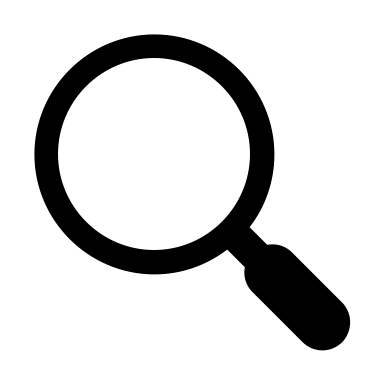 Small Recursive Instantiation (SRI)
Message Broker
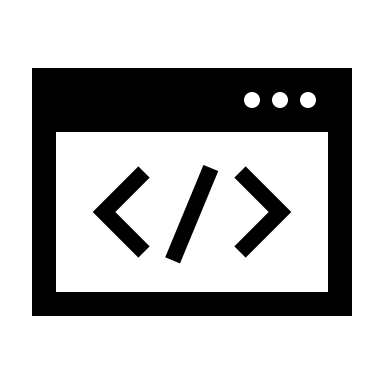 Identity Value Instantiation (IVI)
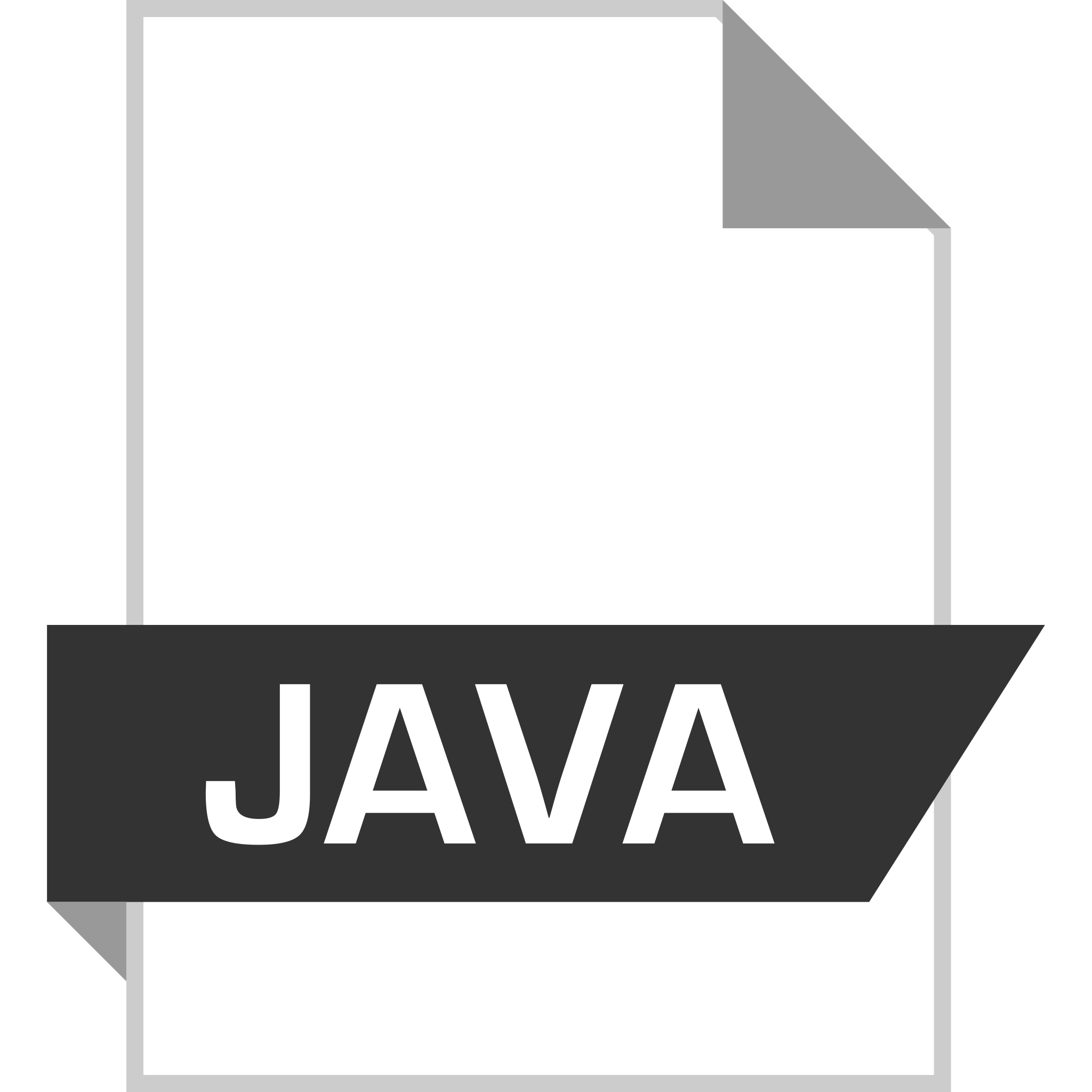 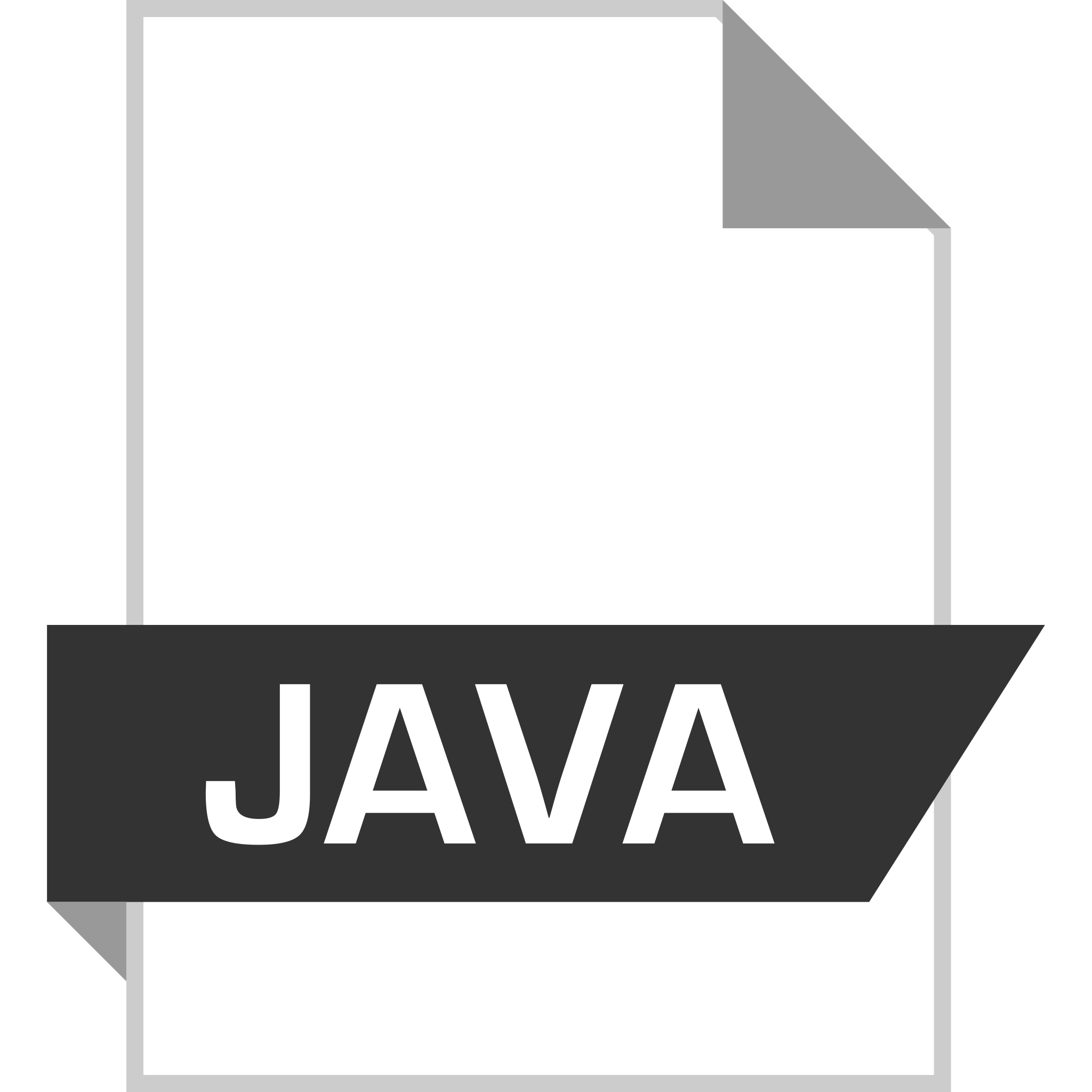 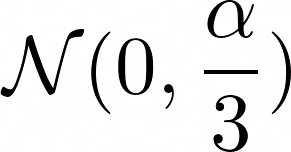 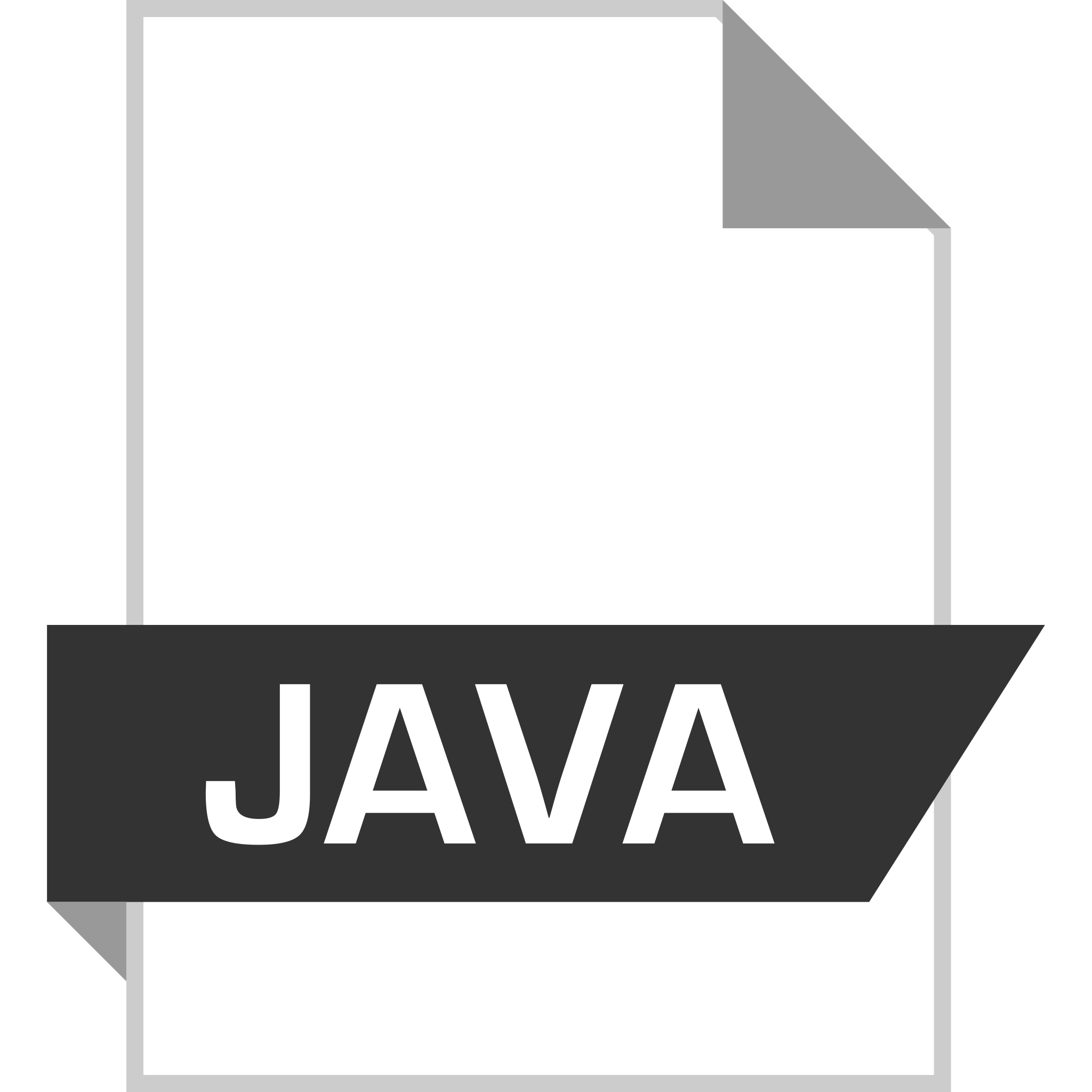 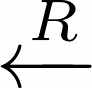 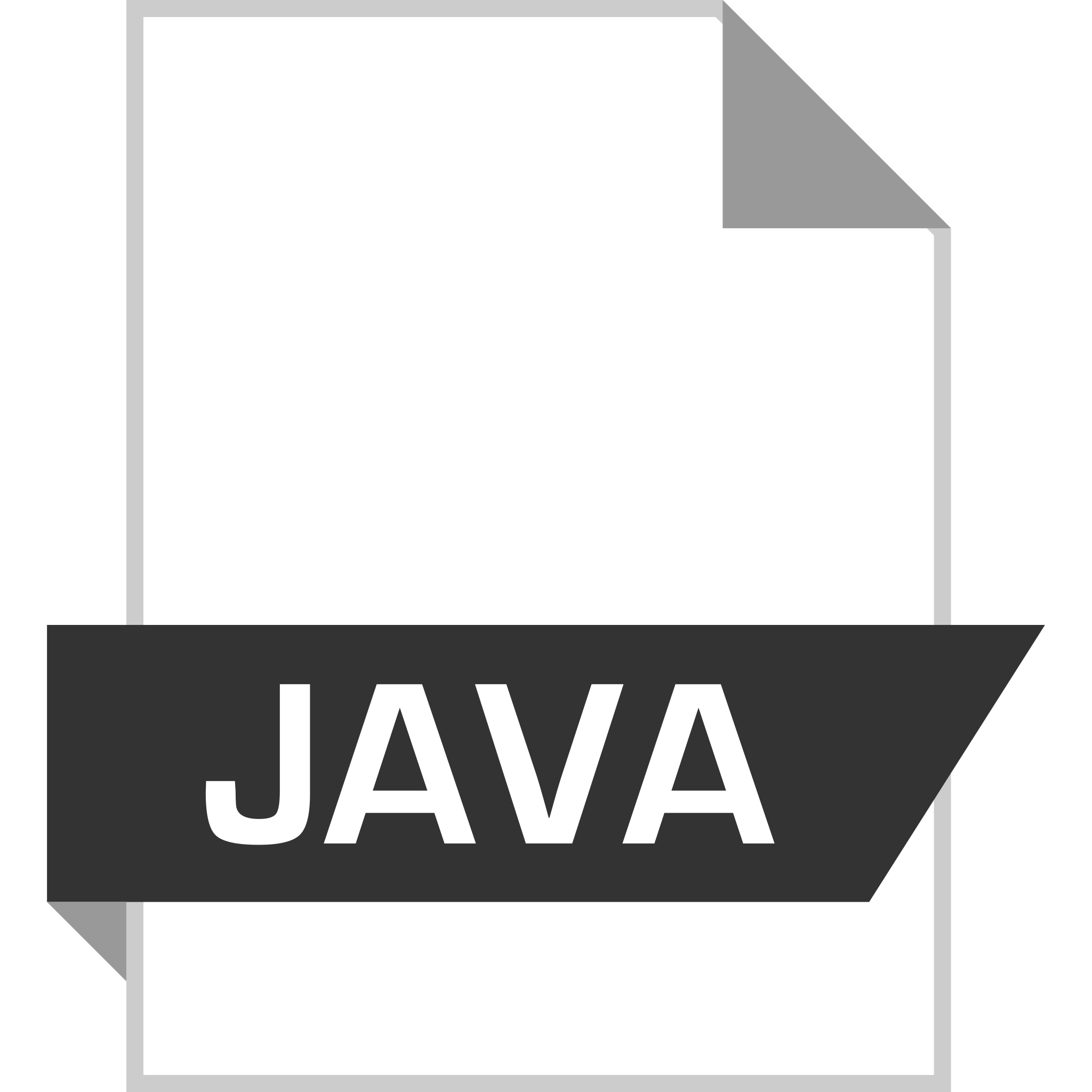 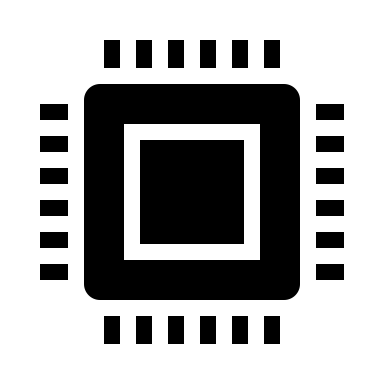 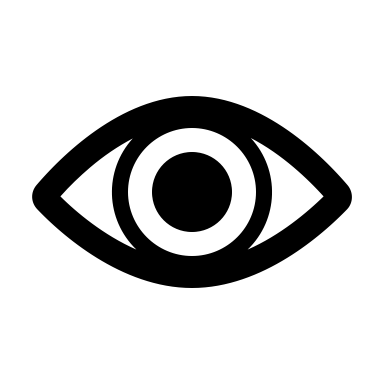 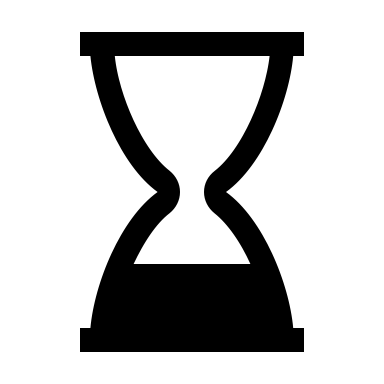 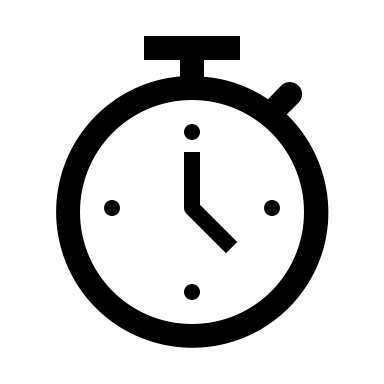 new D(int)
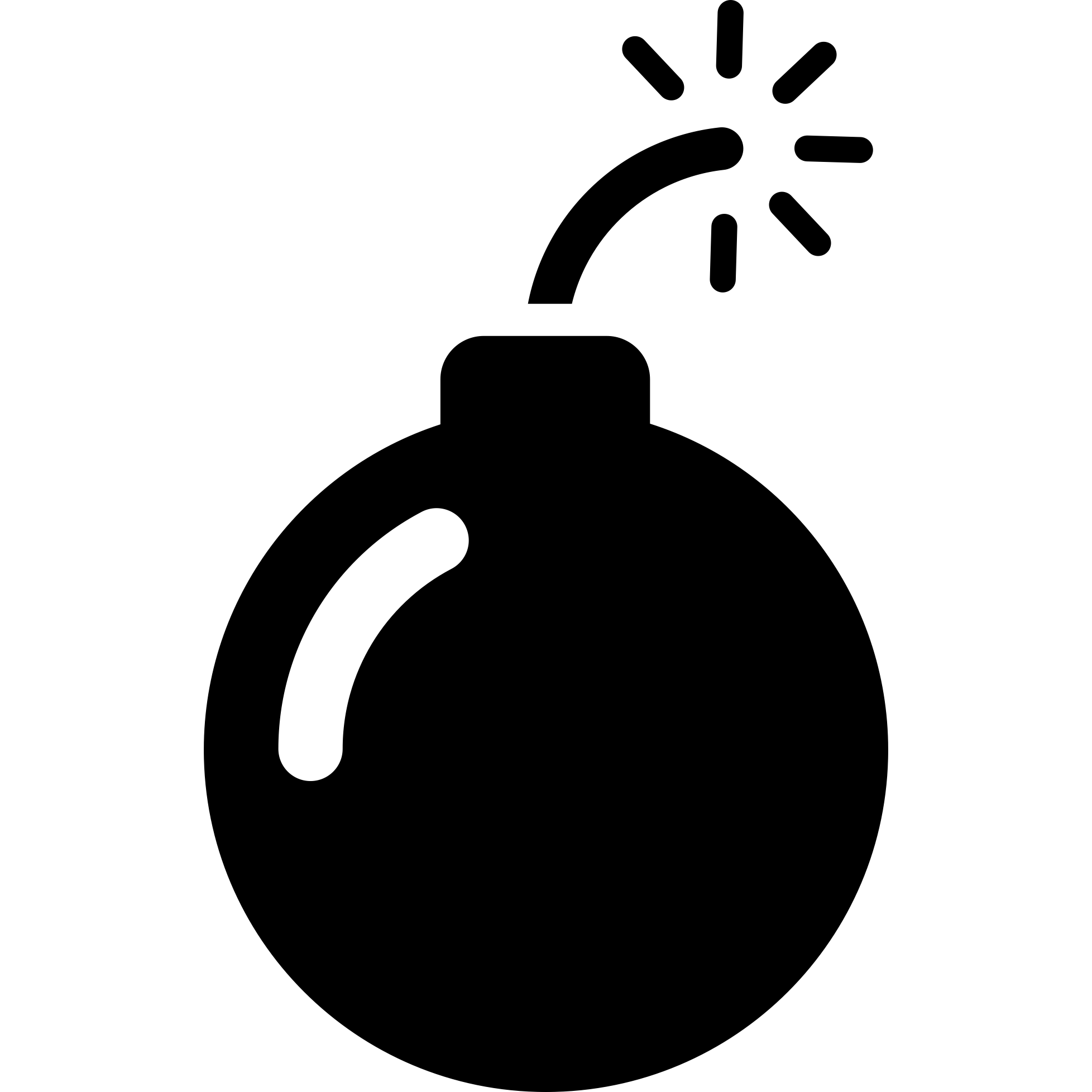 EyeVM
OpenJDK
AC Witnesses
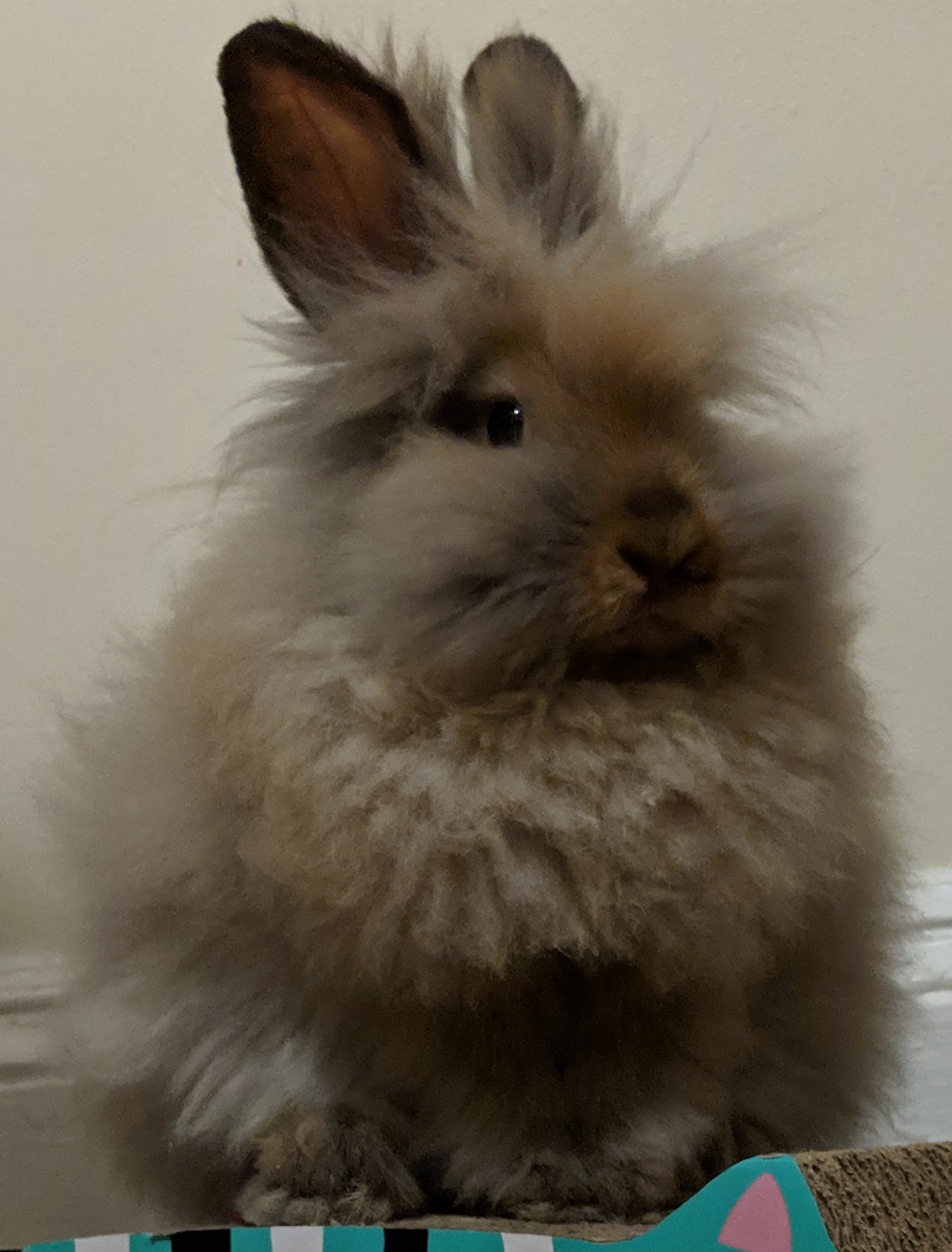 new A(D, E)
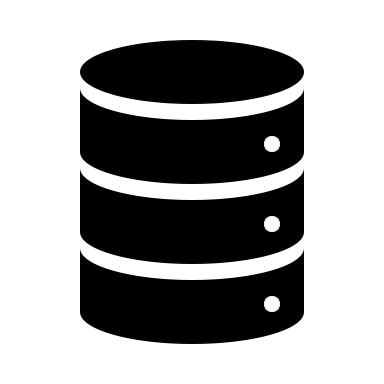 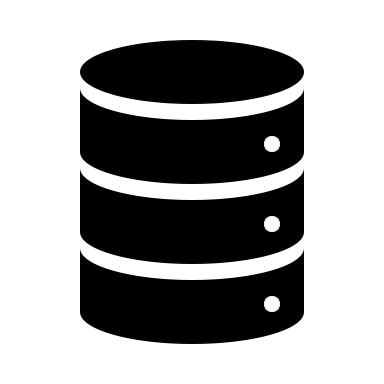 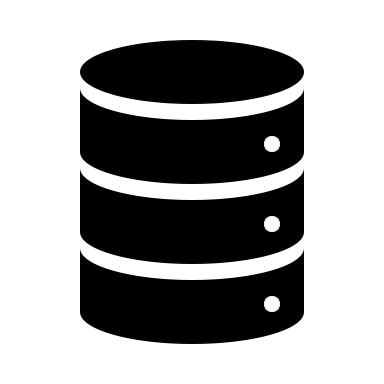 Observations
a.method(b, c)
K8S
8
[Speaker Notes: Use the A.method and show how things are loaded.
Baseline strategy inspired by “Evaluating Fuzz Testing” CCS 2018]
Synthesizing Test Cases
Distributed Micro-Fuzzing
Input
Output
Synthesis and Validation
new D(10)
new E(“a”)
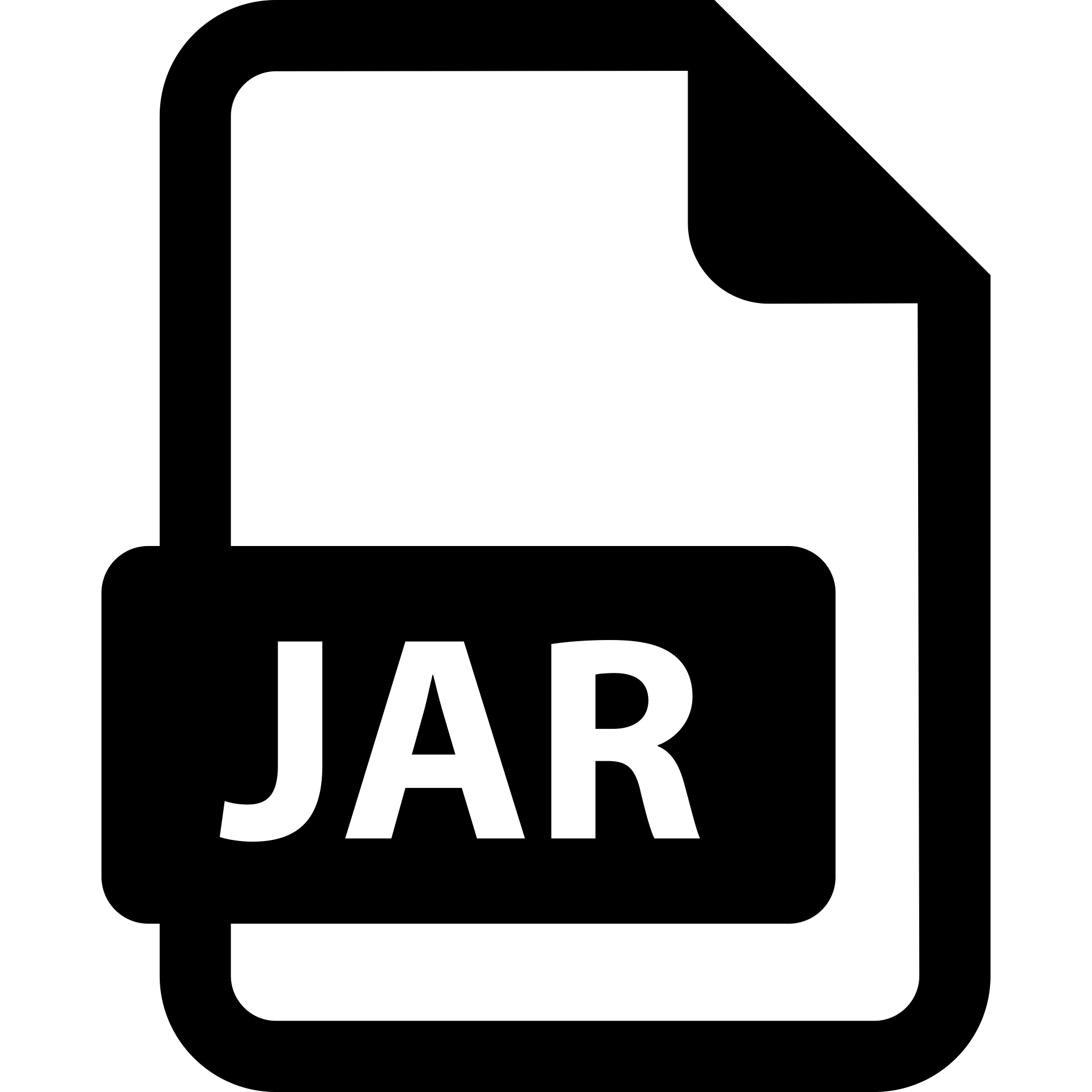 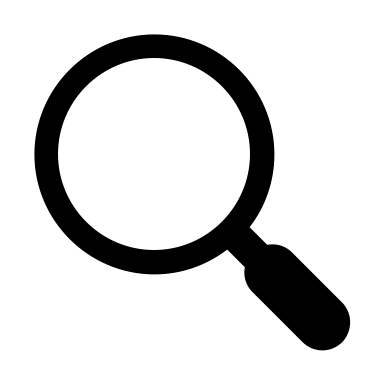 Message Broker
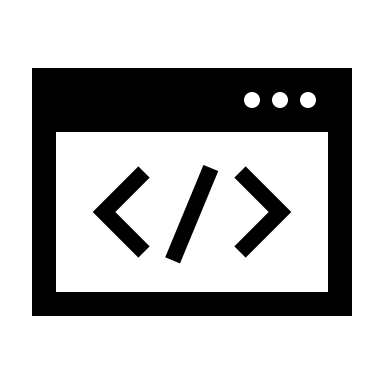 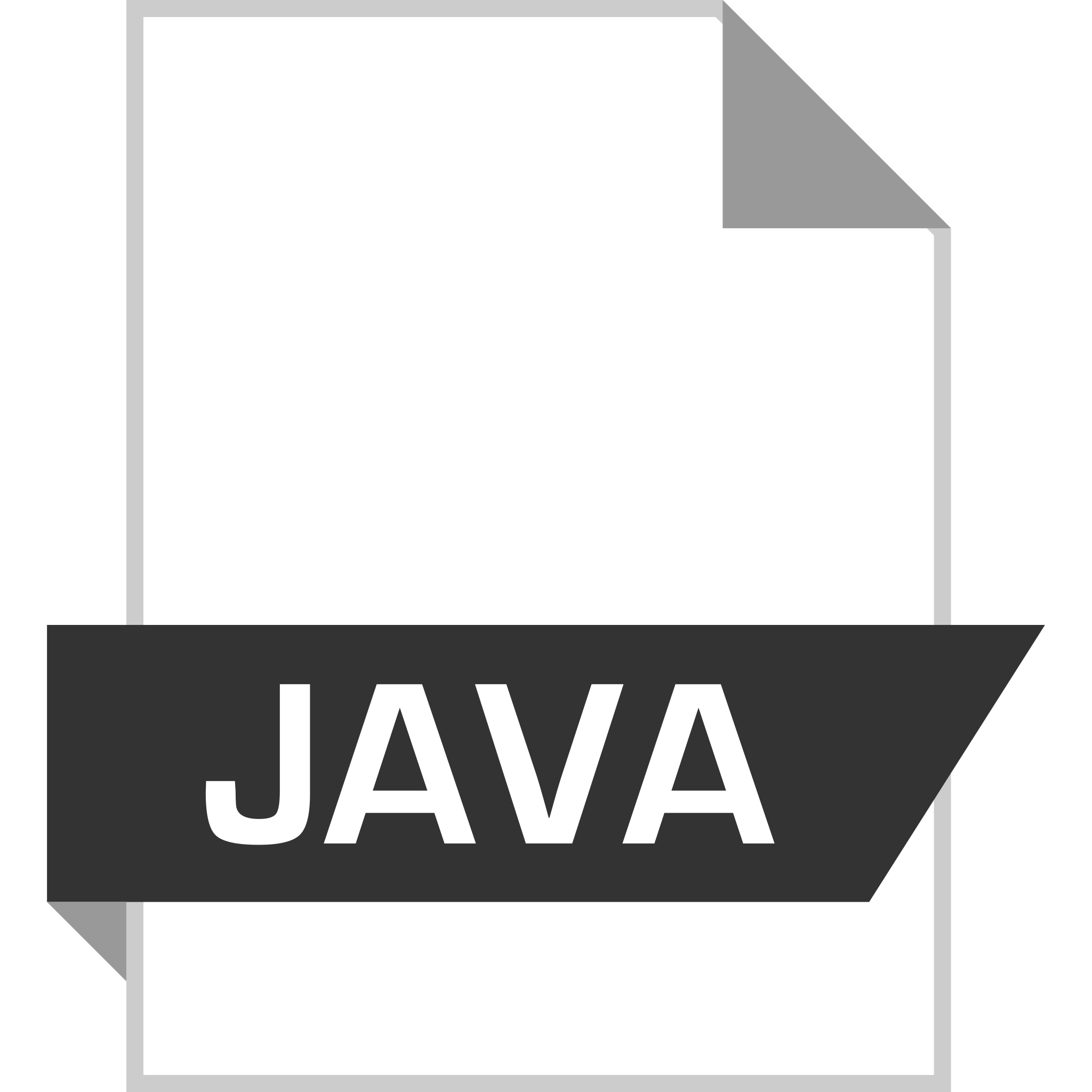 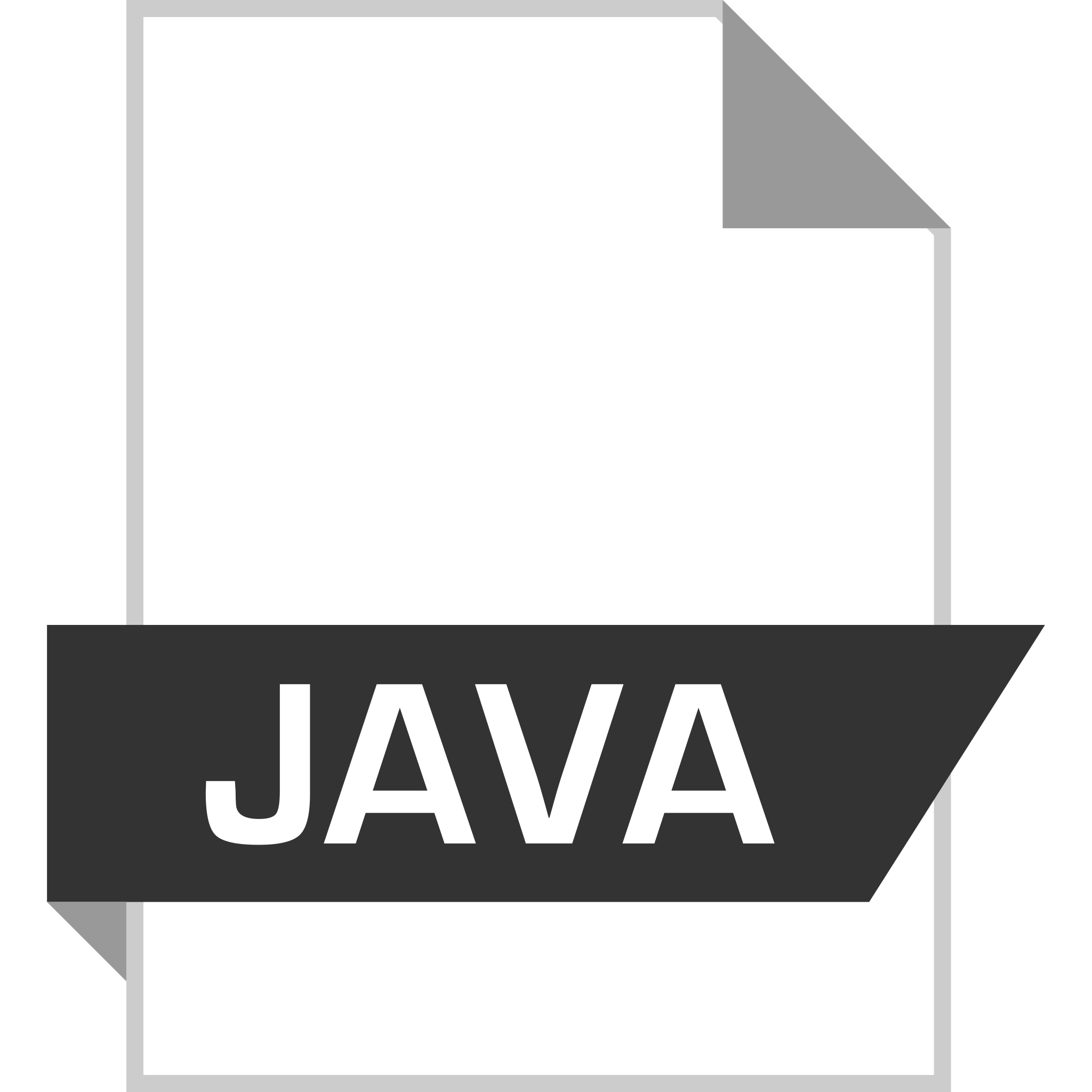 new A(D, E)
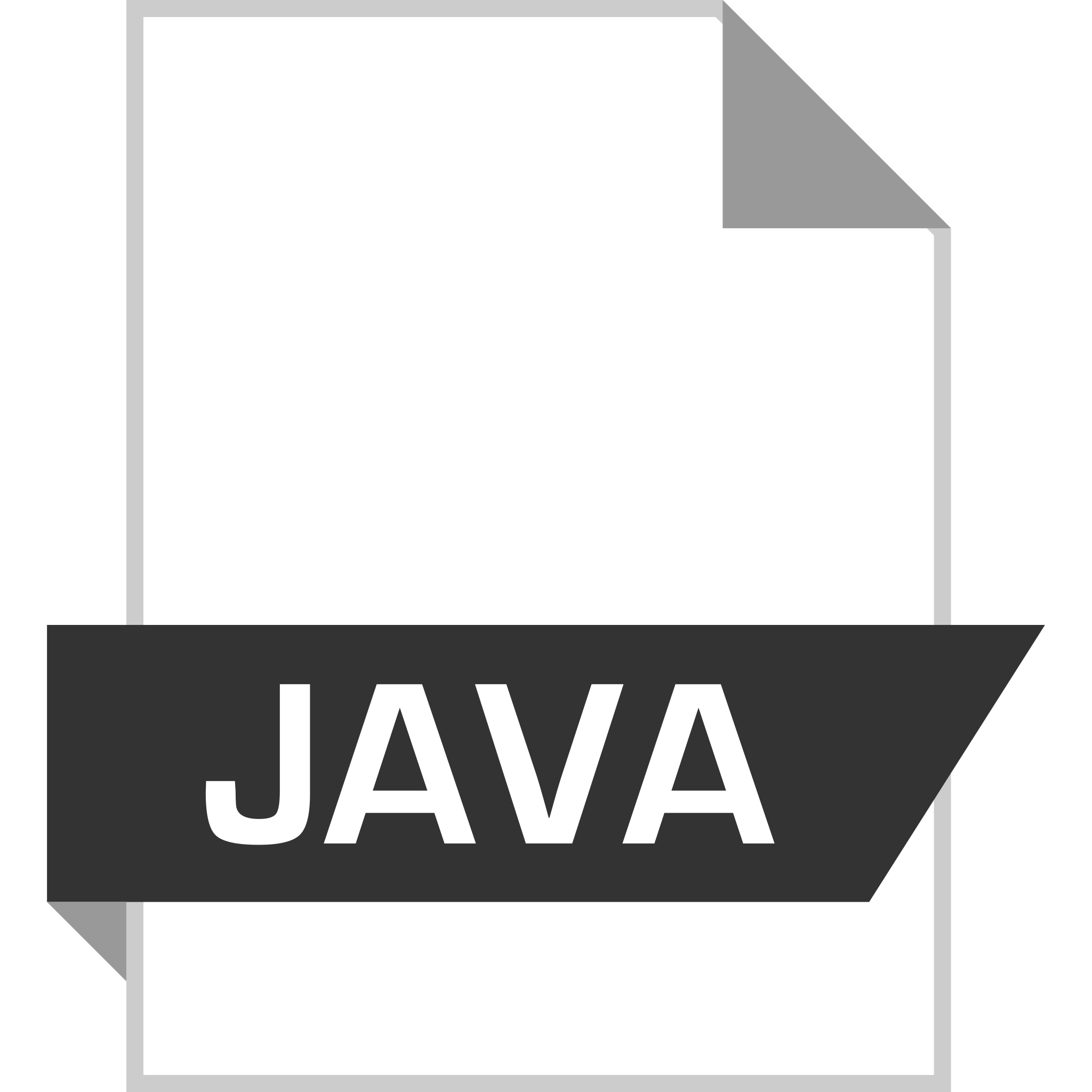 new B(179)
new C(-1)
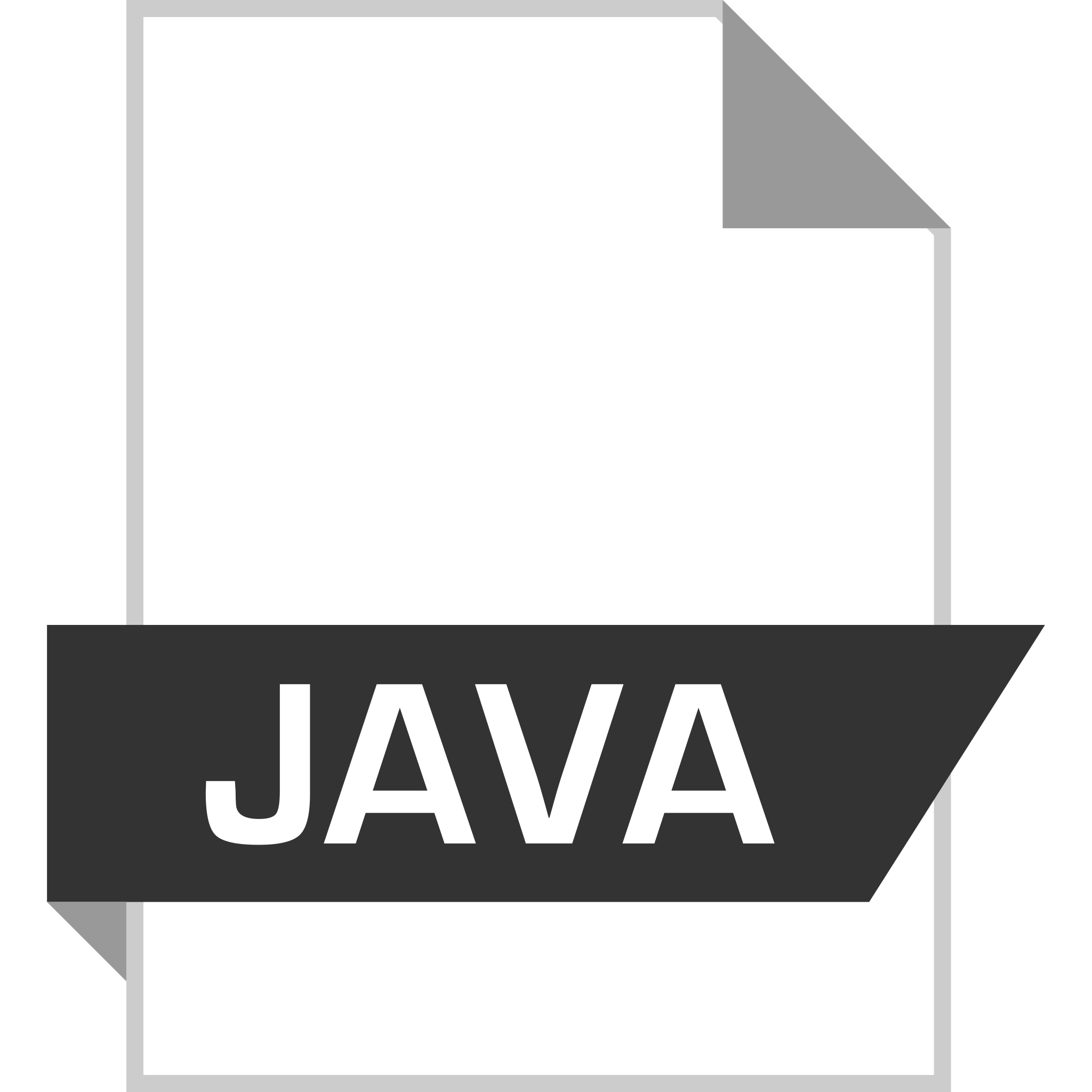 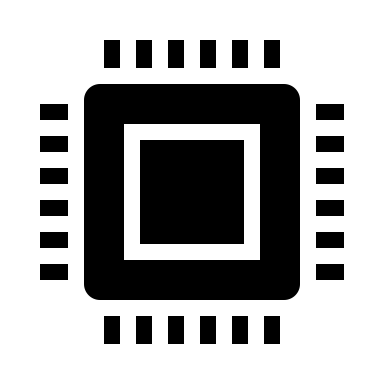 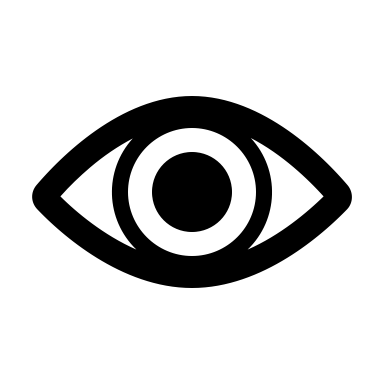 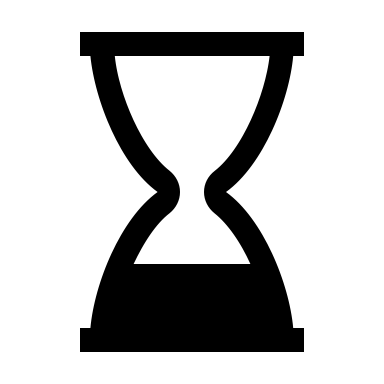 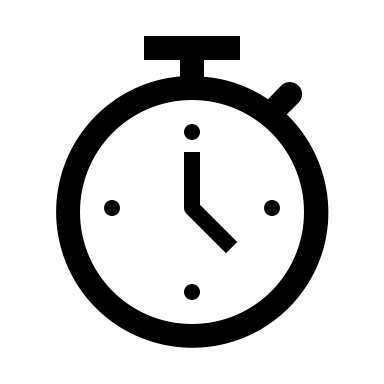 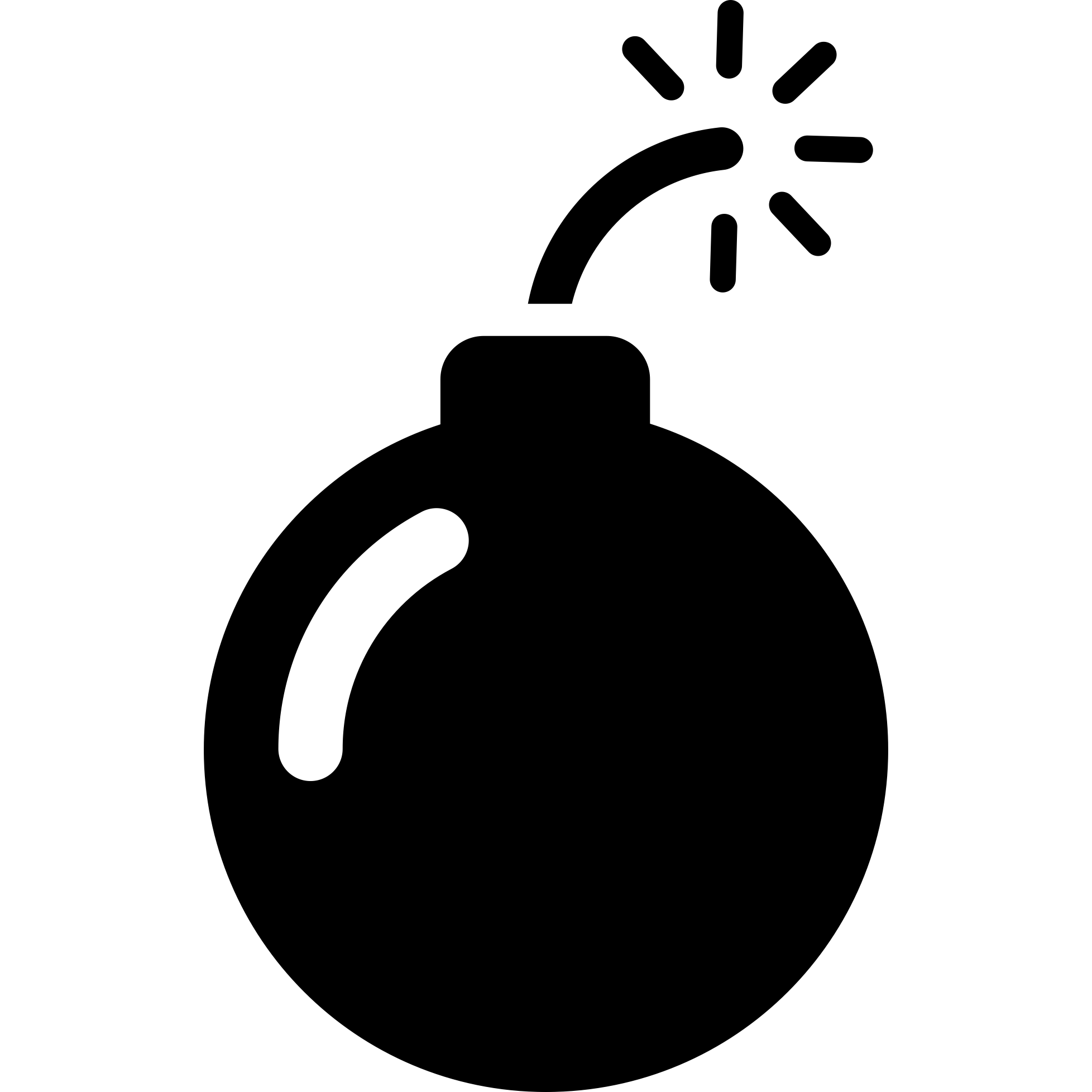 a.method(b, c)
public static void main(String argv[]){








}
EyeVM
OpenJDK
AC Witnesses
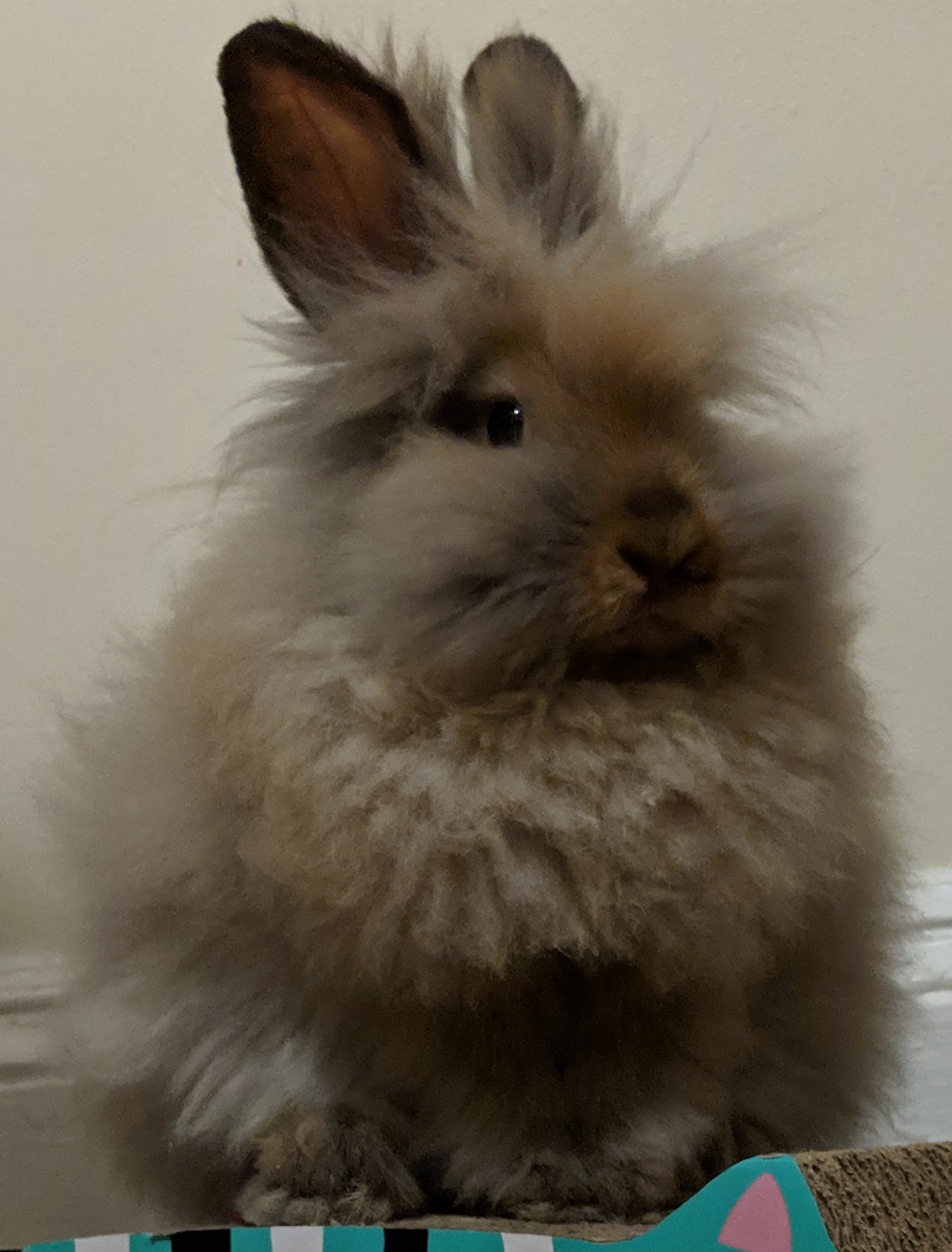 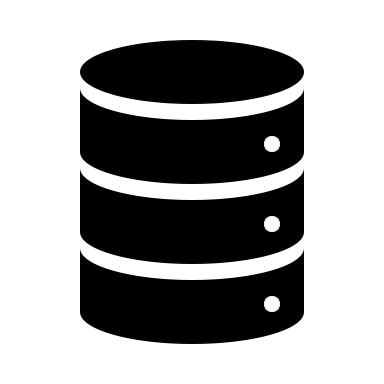 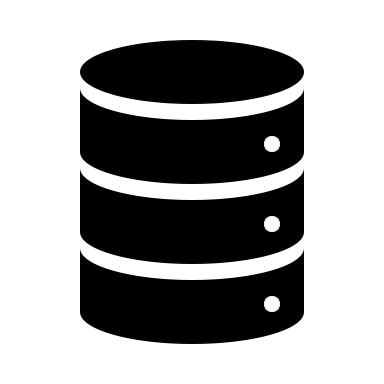 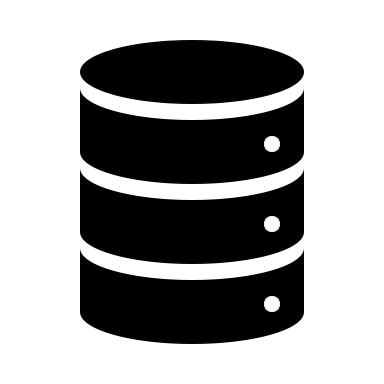 Observations
K8S
9
[Speaker Notes: Use the A.method and show how things are loaded.
Baseline strategy inspired by “Evaluating Fuzz Testing” CCS 2018]
Micro-Fuzzing Evaluation
Distributed Micro-Fuzzing
Input
Output
Synthesis and Validation
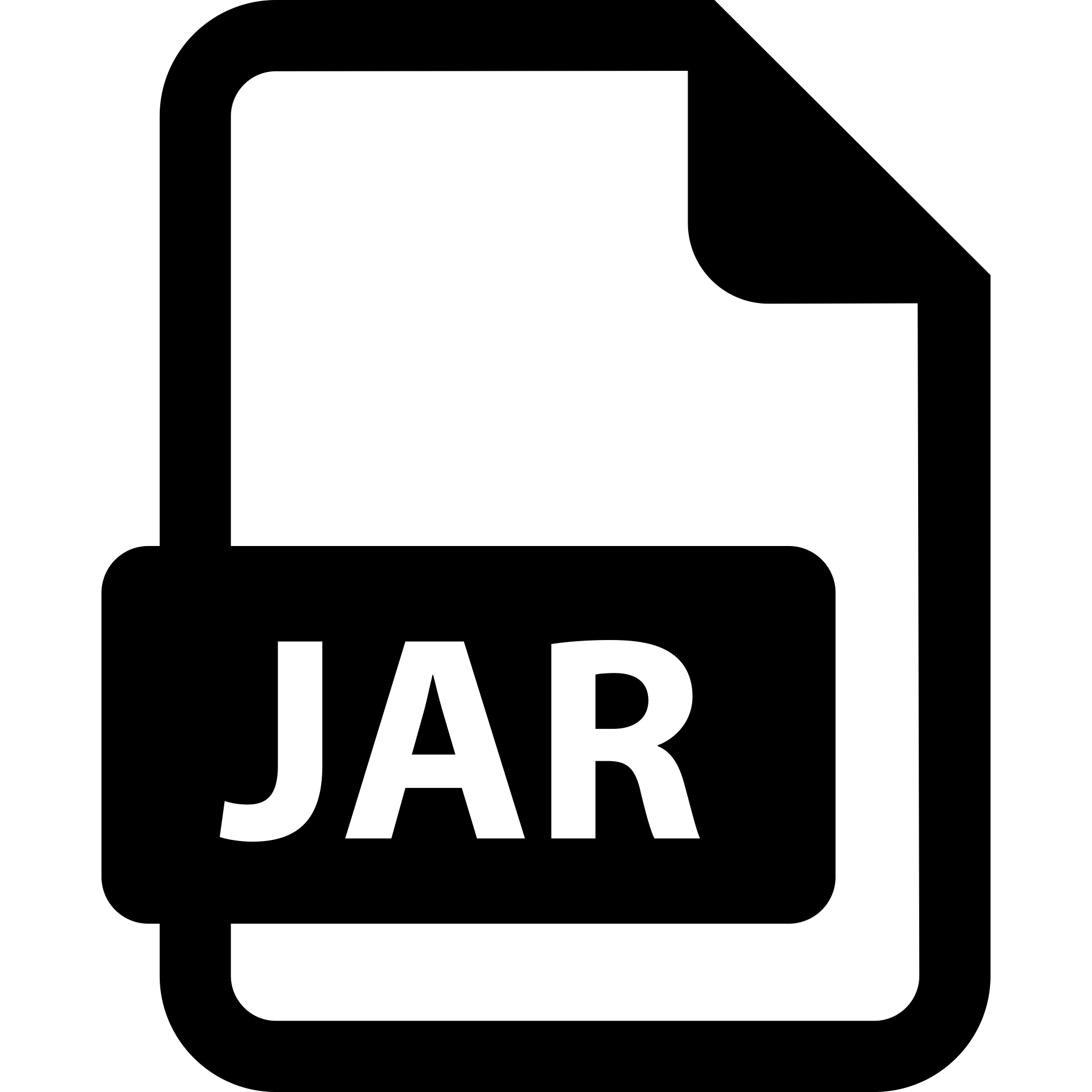 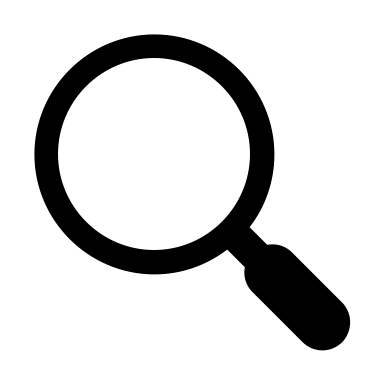 Message Broker
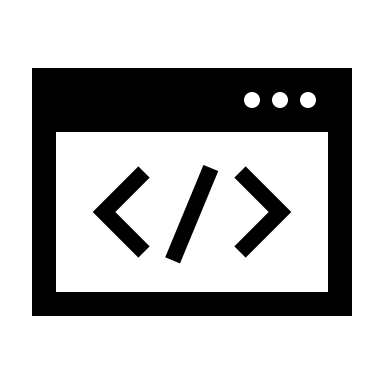 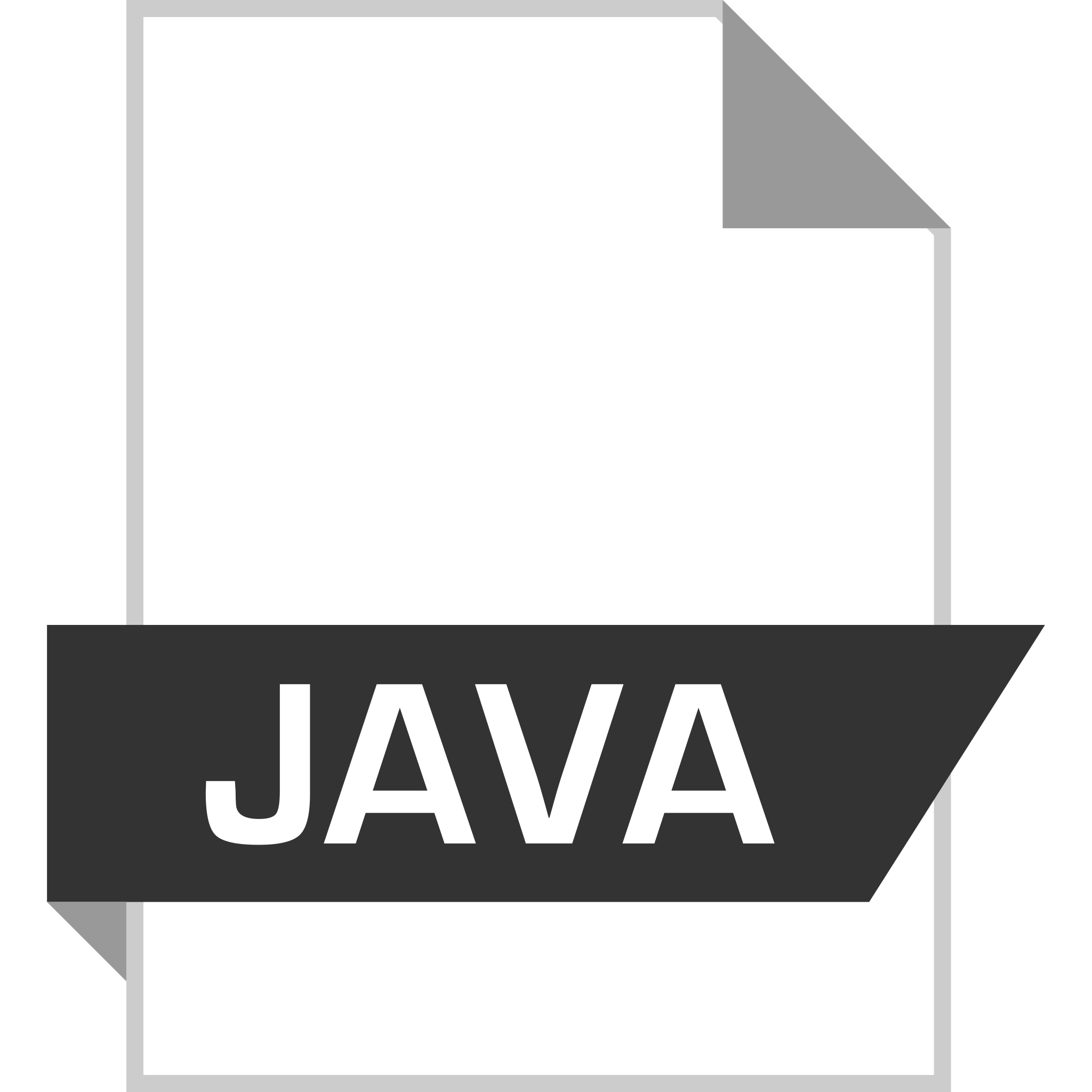 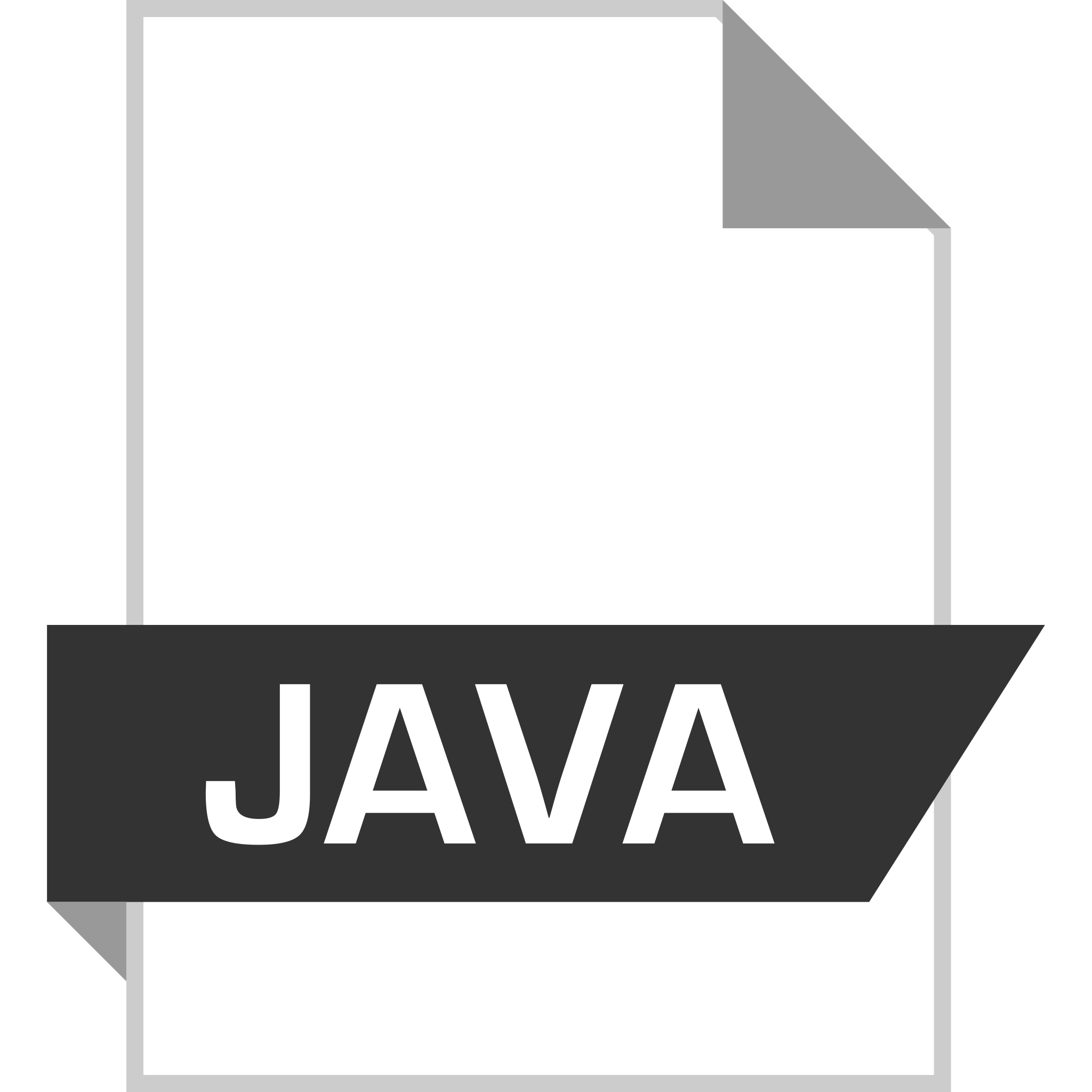 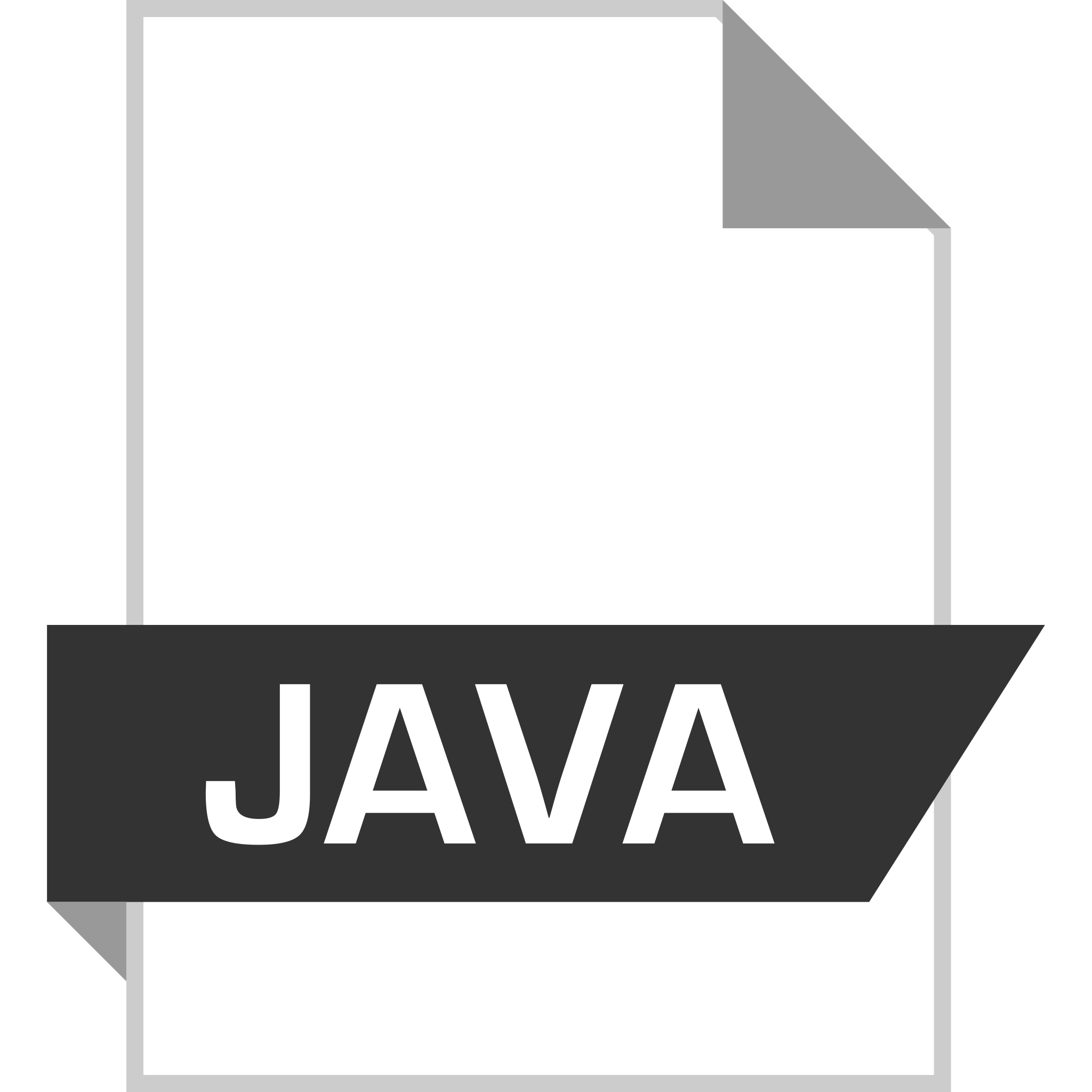 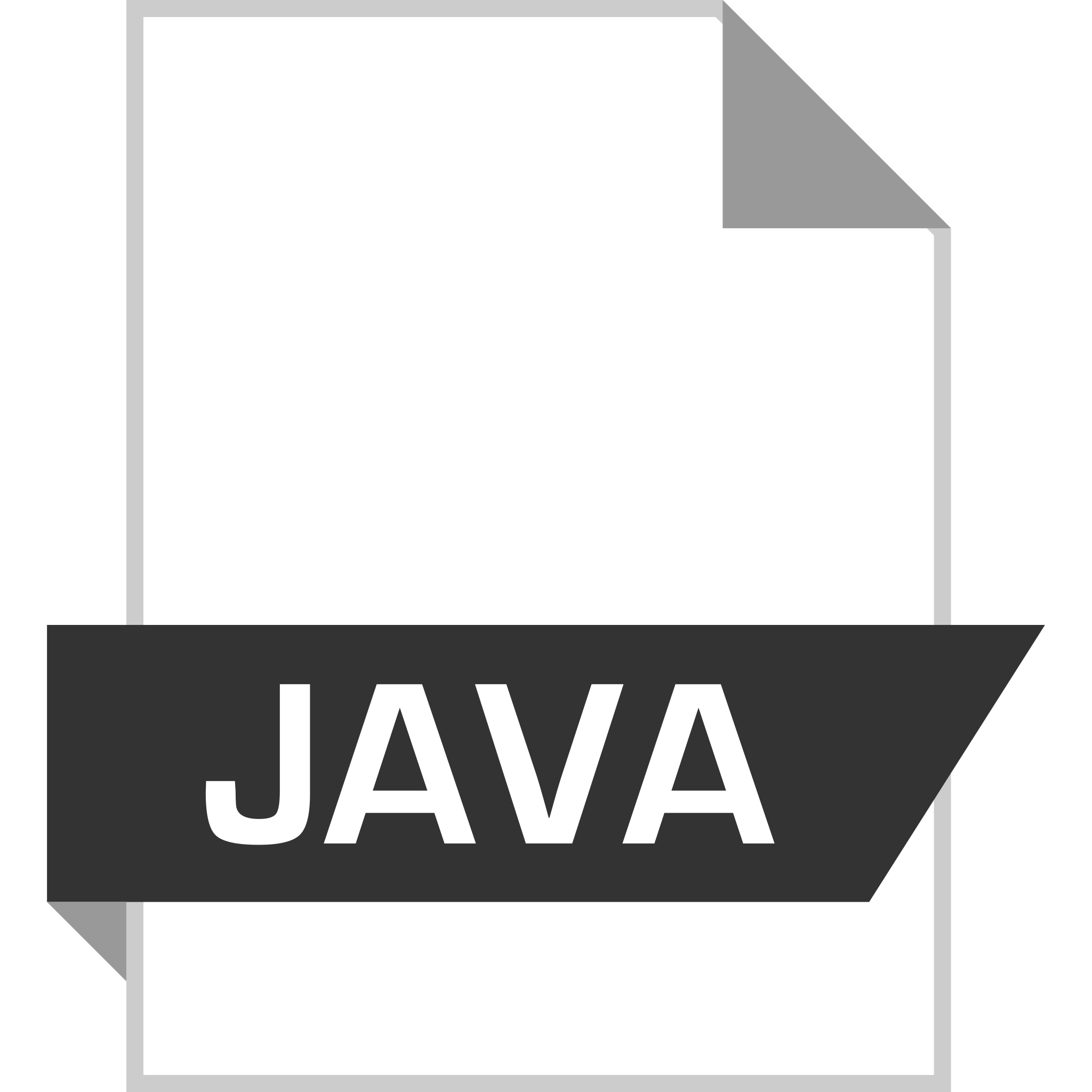 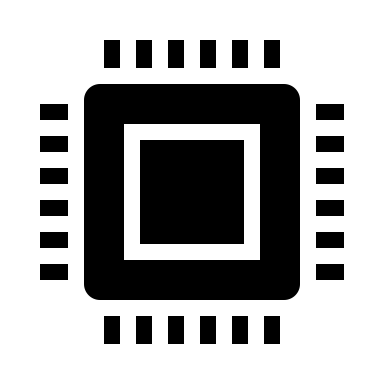 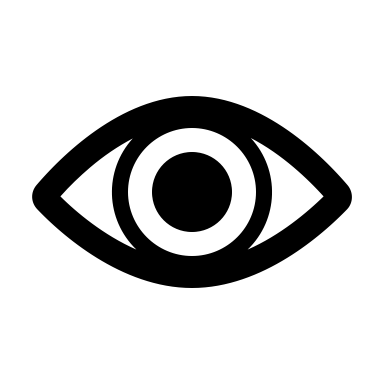 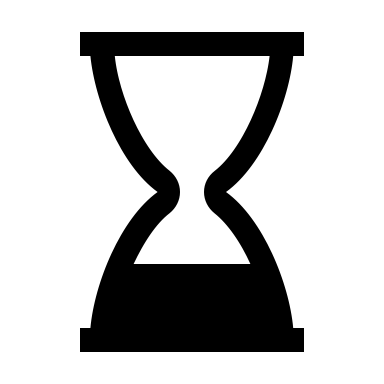 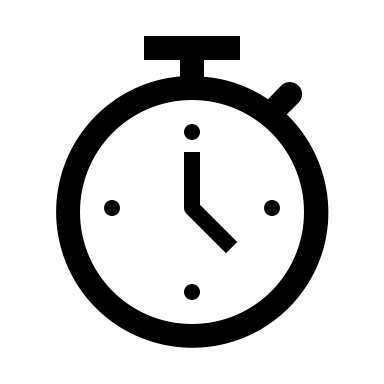 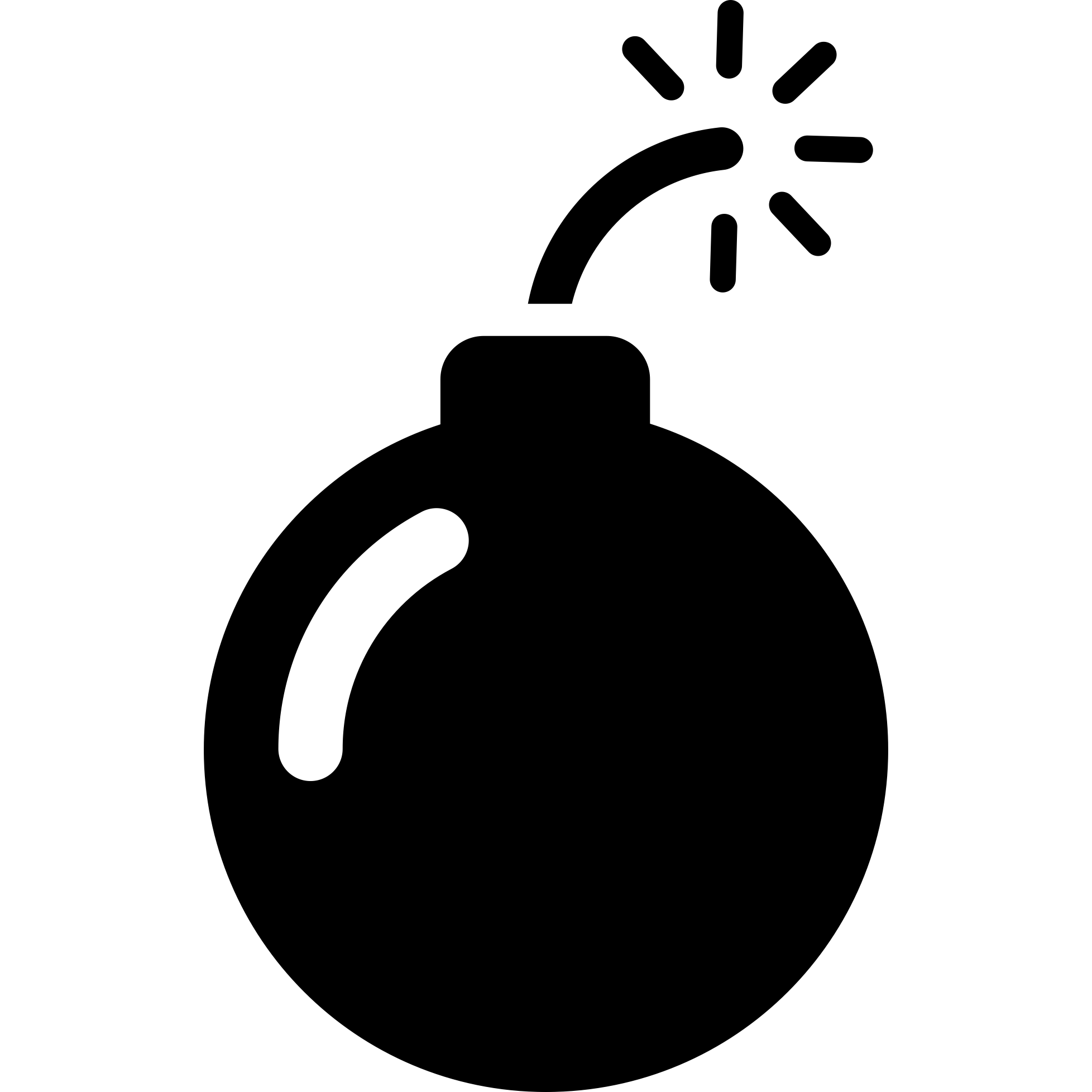 EyeVM
OpenJDK
AC Witnesses
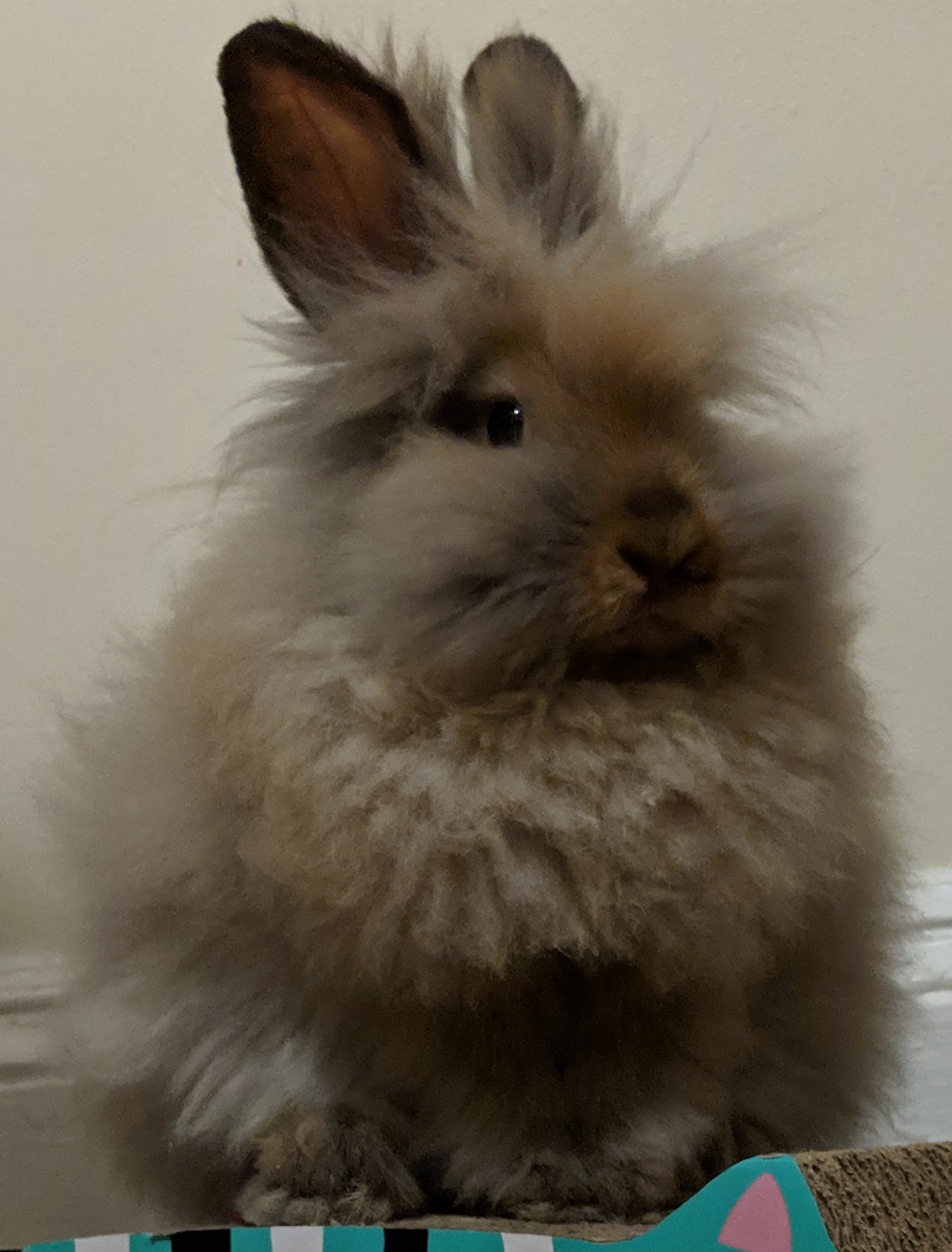 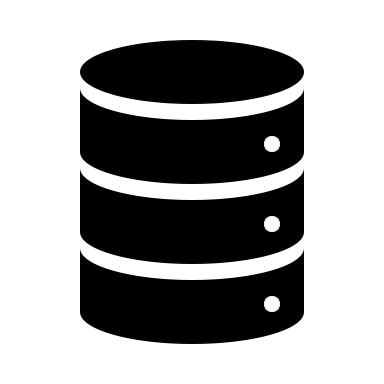 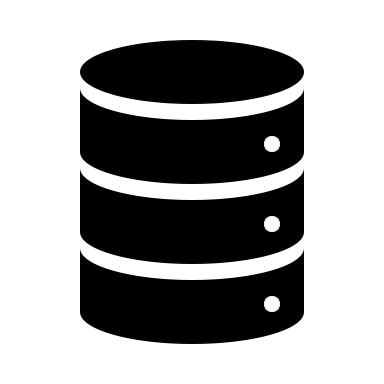 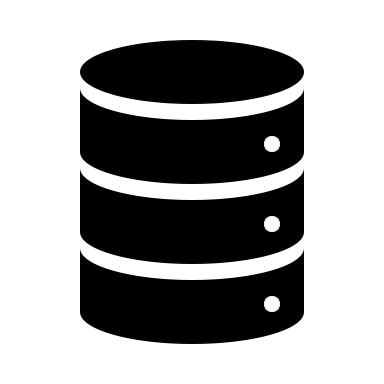 Observations
K8S
10
AC Vulnerability in the JRE
If an adversary can influence the value of s or t, they can trigger DoS.
import java.math.BigDecimal;

BigDecimal x = new BigDecimal(s);
BigDecimal y = new BigDecimal(t);

x.add(y);
Computing

new BigDecimal(“1E2147483647”)).add(“1E0”);

Takes at least an hour to complete on every major implementation of the JVM!
11
[Speaker Notes: If an attacker can influence either b or d they can trigger a denial of service attack on add 

For Example

(new BigDecimal(1, 2147483647)).add(1);
Takes over an hour to complete on every implementation of the JVM!]
Impact of BigDecimal Findings
Affects all widely used JVM implementations
Disclosed our findings to 3 vendors
IBM J9
Proof of Concept (PoC) terminates after running for 4 ½ months
Issued us a CVE for our findings
Oracle OpenJDK
PoC runs in an hour
Credited us in a Security-in-Depth Issue
Google Android
PoC takes over 24 hours to run
Stated the issue falls outside their definition of DoS vulnerabilities
12
[Speaker Notes: CVE-2018-1517]
Summary
Introduced Micro-Fuzzing
Presented HotFuzz
Prototype implementation of micro-fuzzing for Java libraries
Automatically detects AC bugs 
Introduced strategies for generating seed inputs for micro-fuzzing
IVI … Identity Value Instantiation
SRI … Small Recursive Instantiation
Micro-fuzzing detected 158 AC bugs in our evaluation artifacts
Showed how an AC bug in production code can trigger DoS
13
Thank you!
14